Università degli studi di Modena e Reggio Emilia
Dipartimento di Scienze Fisiche, Informatiche e Matematiche
CORSO DI LAUREA IN INFORMATICA
Applicazione Web per la Gestione di Dati Neuroscentifici: Studio e Implementazione di un Document Database NoSQL
Relatore
Laureando
Prof. Riccardo Martoglia
Luca Sala
ANNO ACCADEMICO 2018/2019
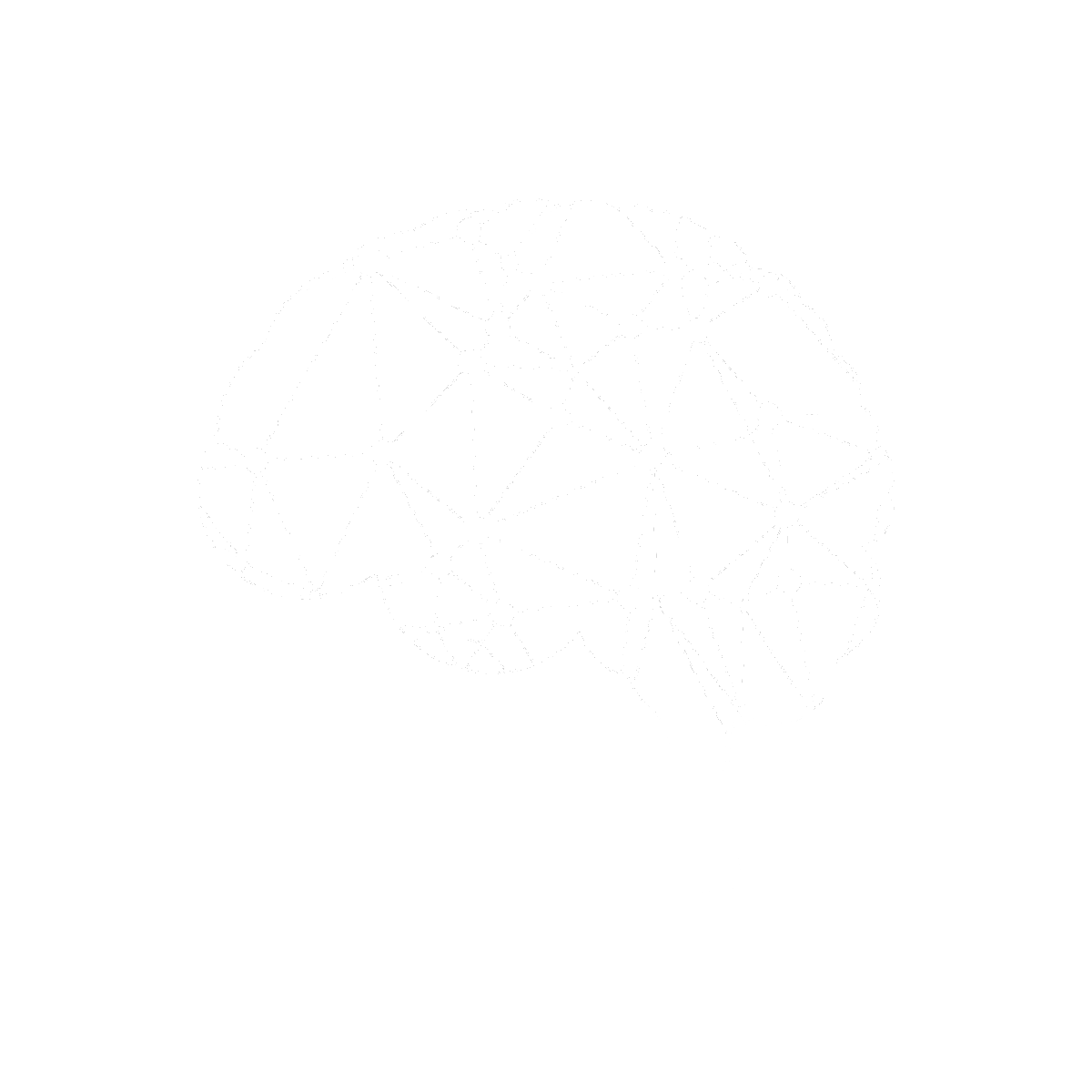 Studio MCI (Mild Cognitive Impairment)
L’obiettivo della ricerca è quello di caratterizzare fisiopatologie, fattori predittivi e terapie innovative delle patologie neurodegenerative.
Progetto interdisciplinare in collaborazione con diversi gruppi di ricerca:
Ambito Progettuale
Dott.ssa Zamboni Giovanna


RU Filippini Tommaso 
Prof. Marco Vinceti

Dott.ssa Carbone Chiara


Prof. Pagnoni Giuseppe
Clinici


Epidemiologi


Neurologi


Gruppo imaging
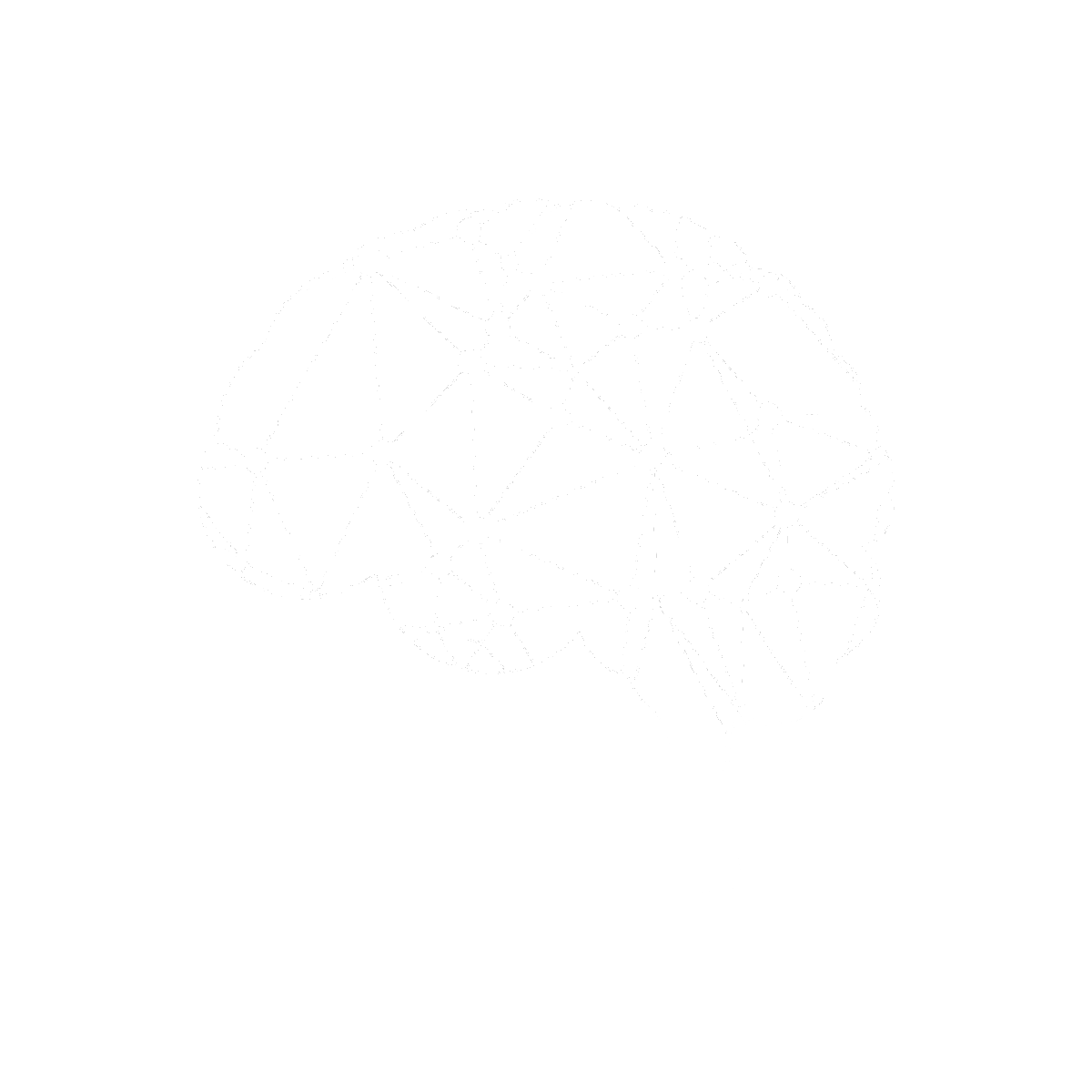 Obiettivi Data Management
Realizzazione di un’applicazione Web per la gestione dei dati chiamata MCIBase

Realizzazione di un database per la memorizzazione e recupero dei dati

Semplificare lo scambio di dati tra gruppi di ricerca



Realizzare un’interfaccia di gestione per la manipolazione dei dati
Introduzione
Laureando 
Vanzini Matteo
Tali obiettivi (insieme ai diversi requisiti) sono stati delineati in seguito ai numerosi incontri in itinere, nei quali sono state definite mano a mano le esigenze di tutti i gruppi di ricerca.
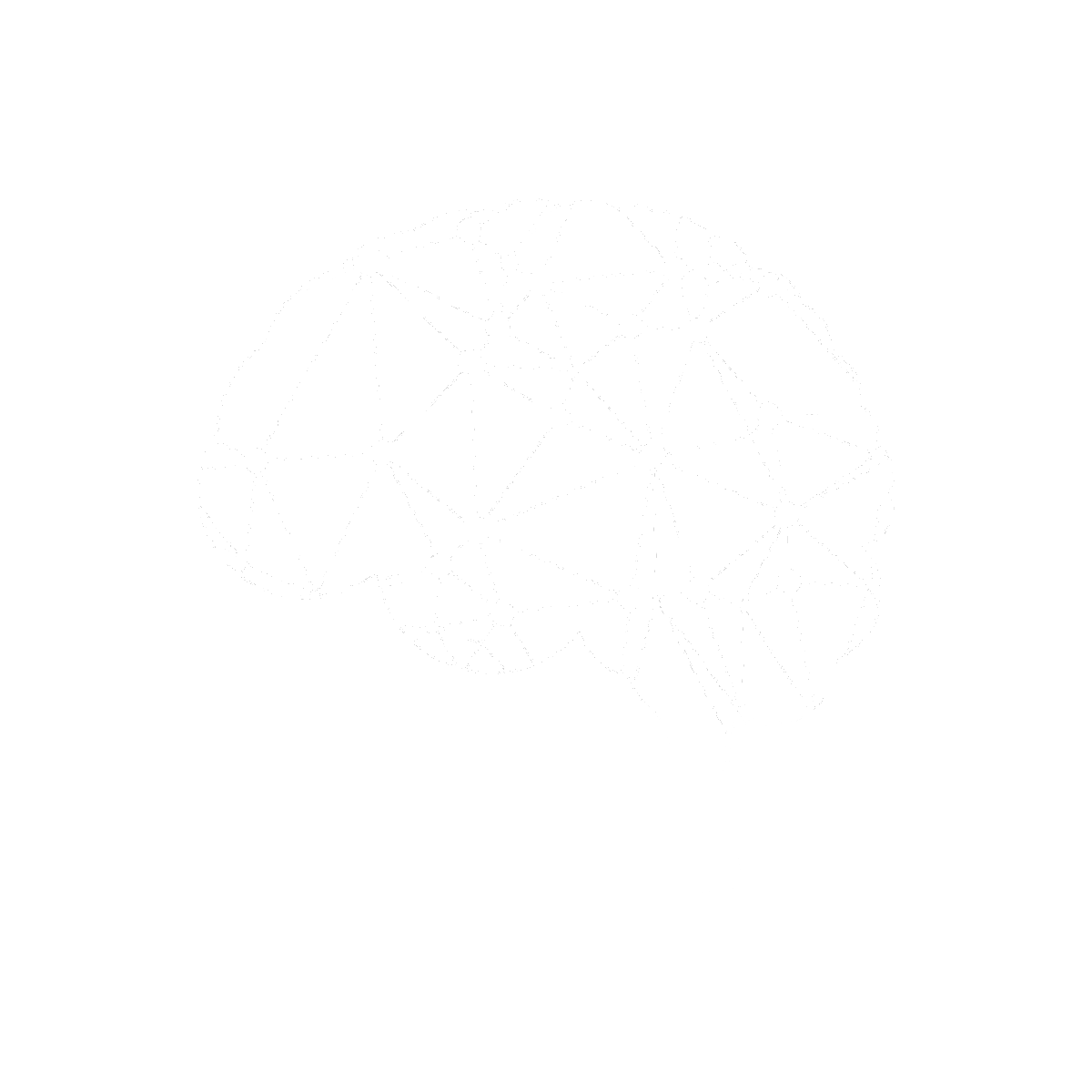 Struttura del progetto
1
Caso di studio
2
Problemi affrontati
3
Tecnologie utilizzate
4
Database
5
Interfaccia utente
6
Conclusioni e sviluppi futuri
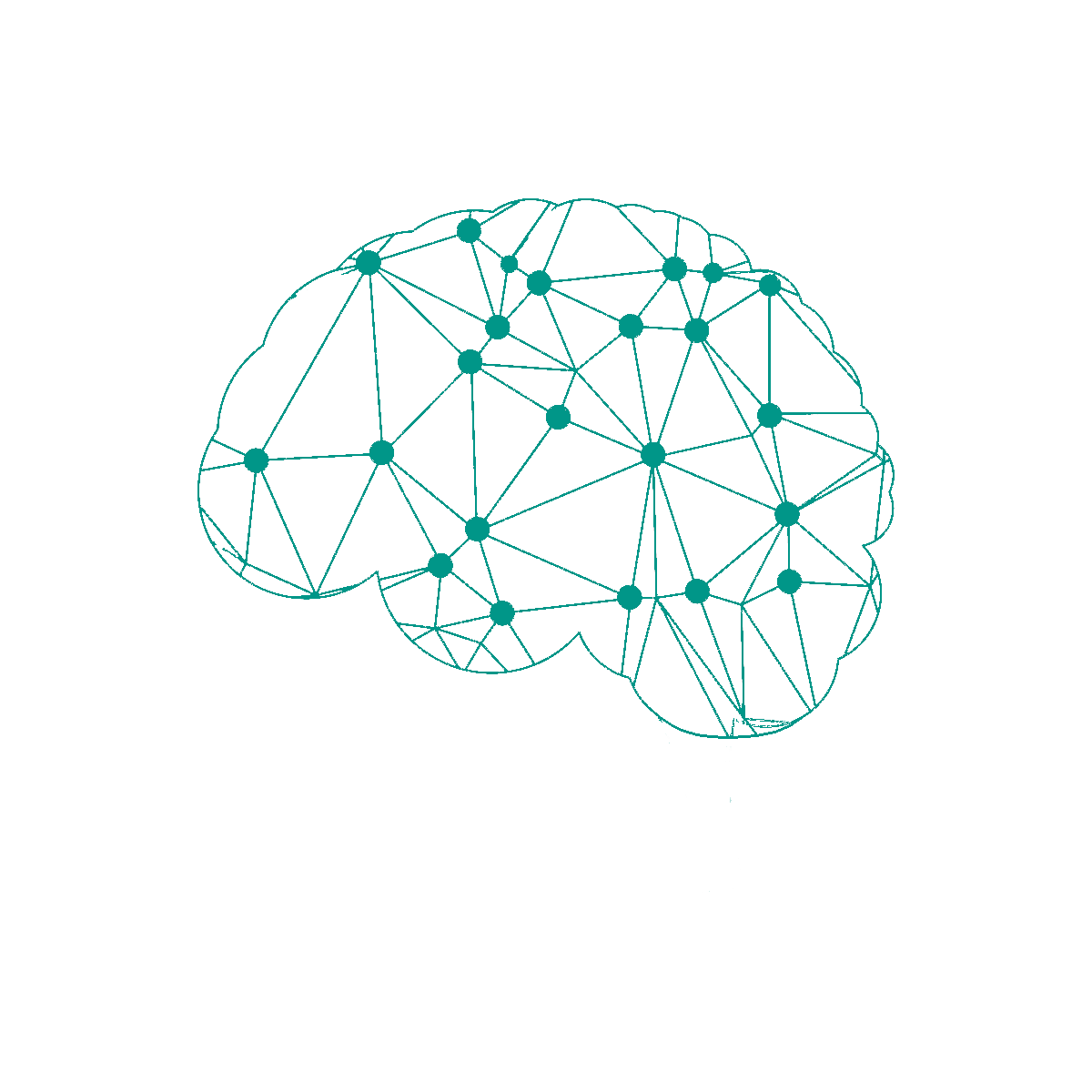 Caso di studio
5
6
1
2
3
4
Presenti nove esami.

Clinics  – dati clinici
Demographics  – dati demografici
NSP [t0,t1] – valutazione neuropsicologia 
LS ( Life Style)  – questionario sulle abitudini
Epic  – questionario sulle abitudini alimentari
Blood  – analisi del sangue
CSF  (Cerebrospinal Fluid)  – analisi del liquido cefalorachidiano
PET –  tomografia ad emissione di positroni
MRI [t0,t1]  – risonanza magnetica
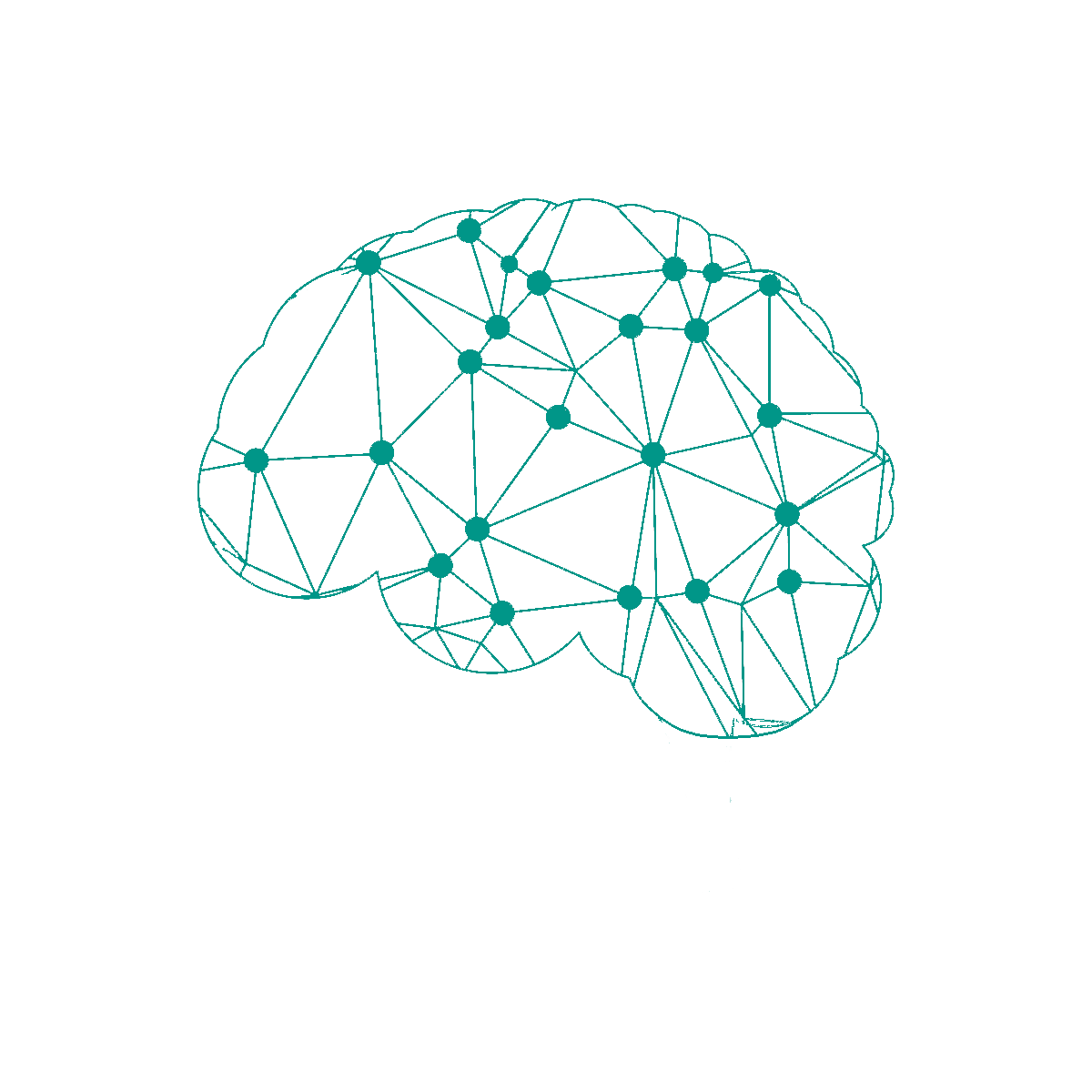 Caso di studio
5
6
1
2
3
4
Caso di studio
Prima di questo progetto, i dati venivano salvati su file Excel o su carta.
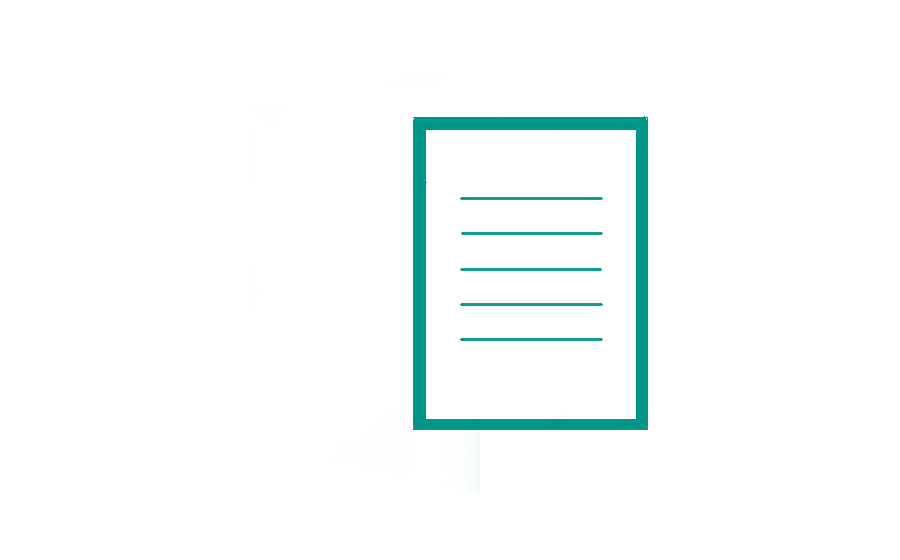 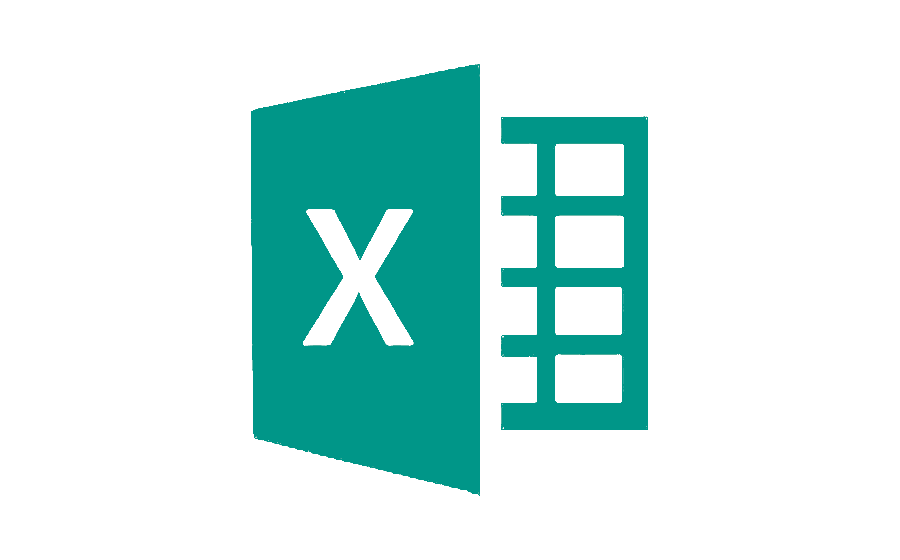 I dati da inserire sono stati forniti in formato:

Excel (non strutturato)

CSV

Voce
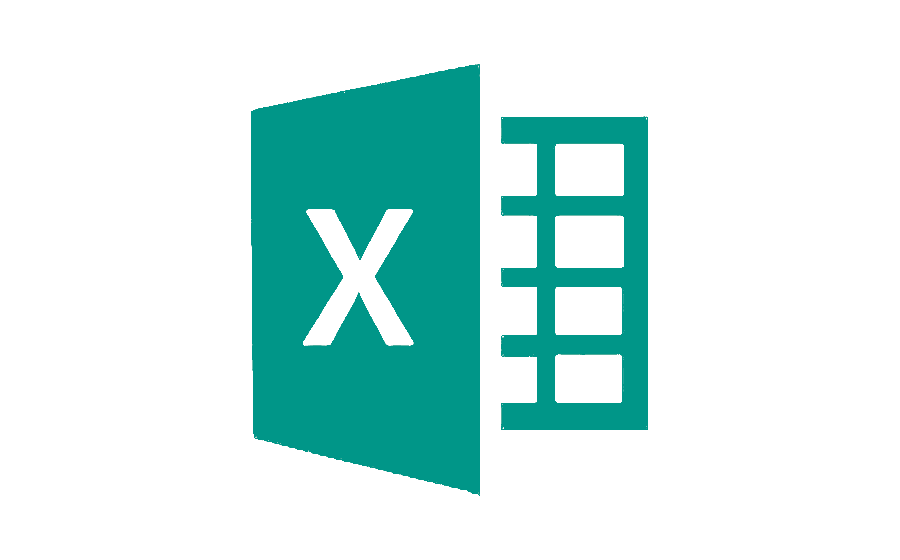 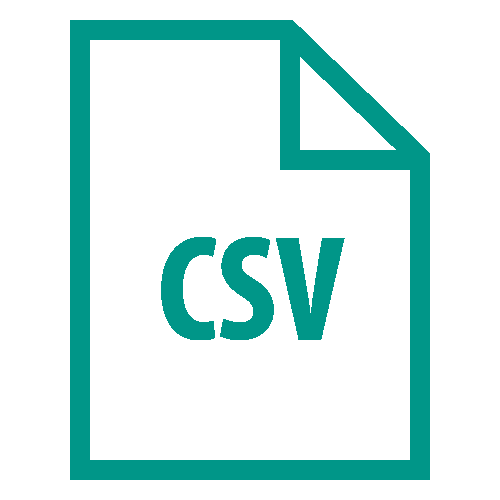 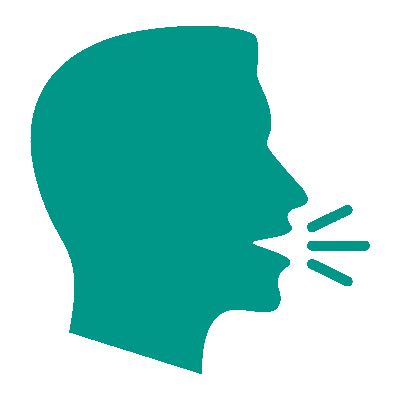 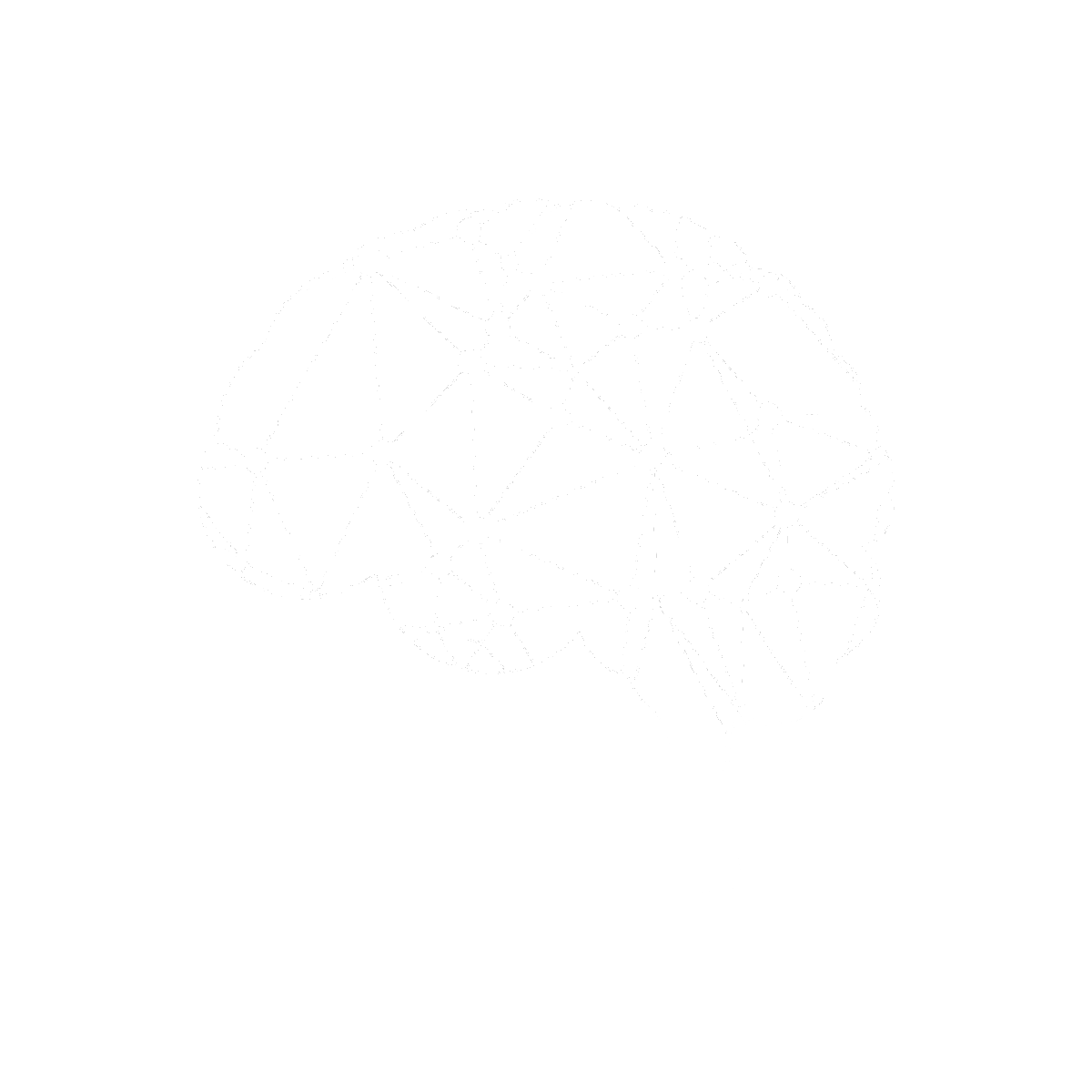 Struttura del progetto
1
Caso di studio
2
Problemi affrontati
3
Tecnologie utilizzate
4
Database
5
Interfaccia utente
6
Conclusioni e sviluppi futuri
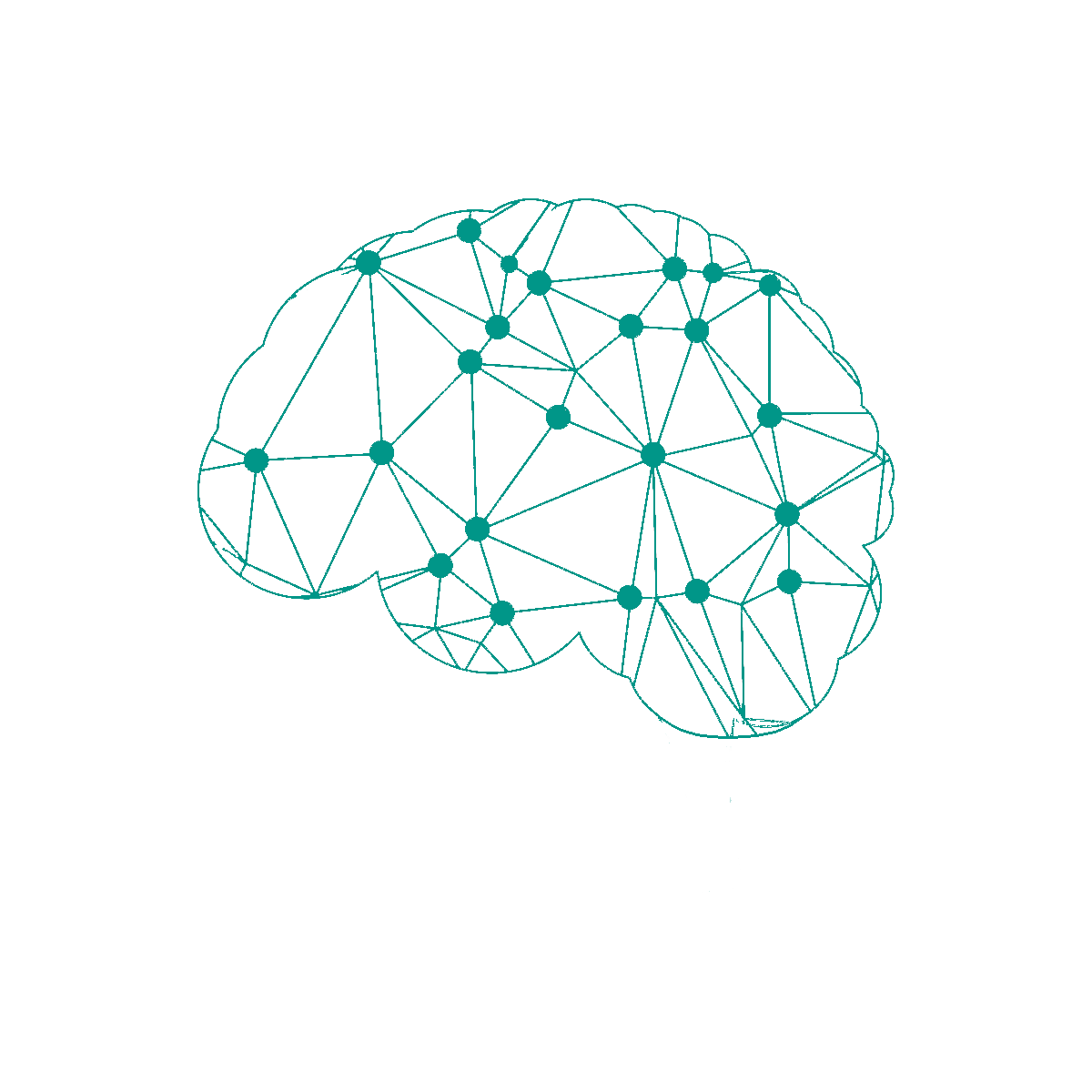 5
6
1
2
3
4
Problemi affrontati
Problemi
Scelta del tipo di database

Gestire una mole potenzialmente enorme di dati

Permettere l’inserimento di campi nuovi all’interno di un esame
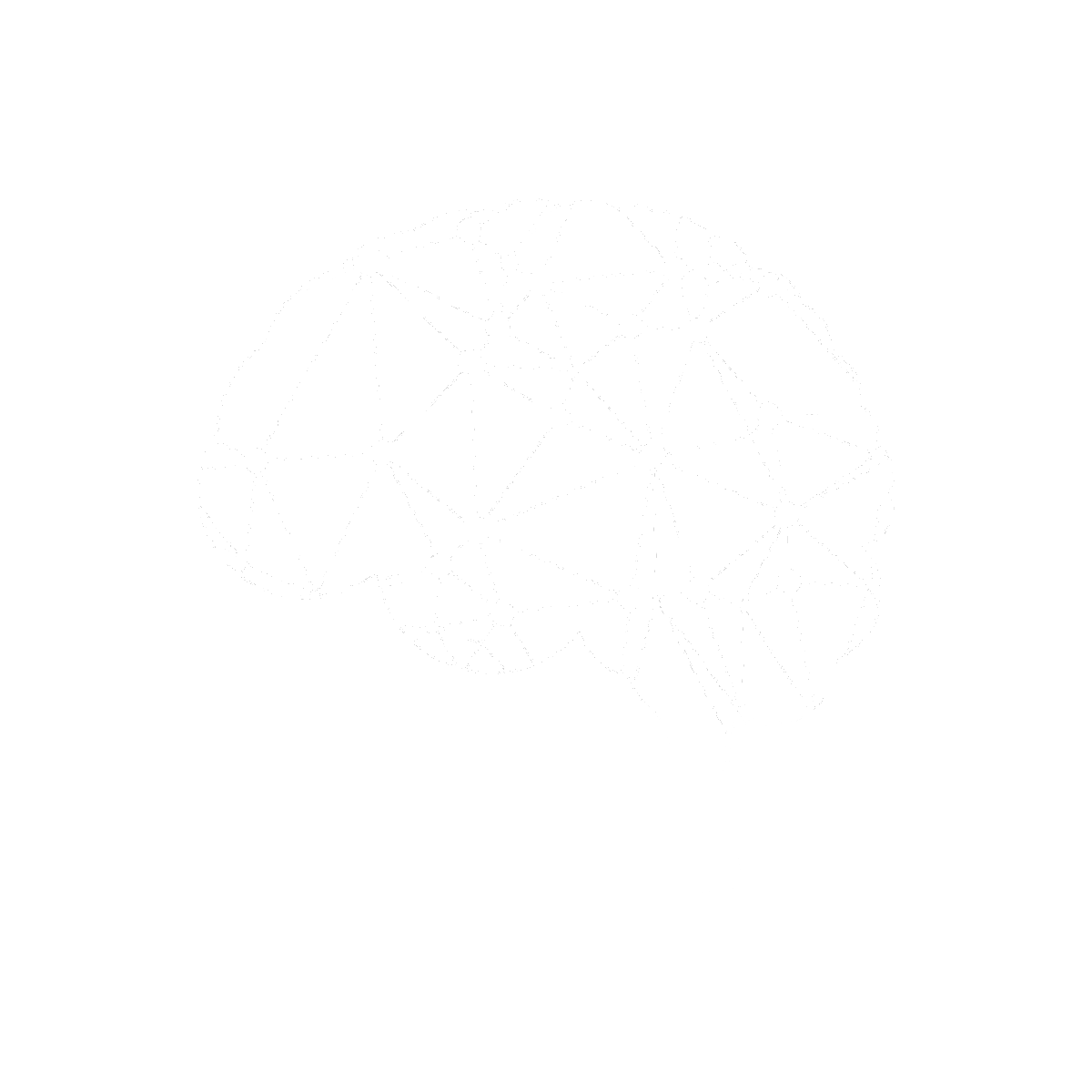 Struttura del progetto
1
Caso di studio
2
Problemi affrontati
3
Tecnologie utilizzate
4
Database
5
Interfaccia utente
6
Conclusioni e sviluppi futuri
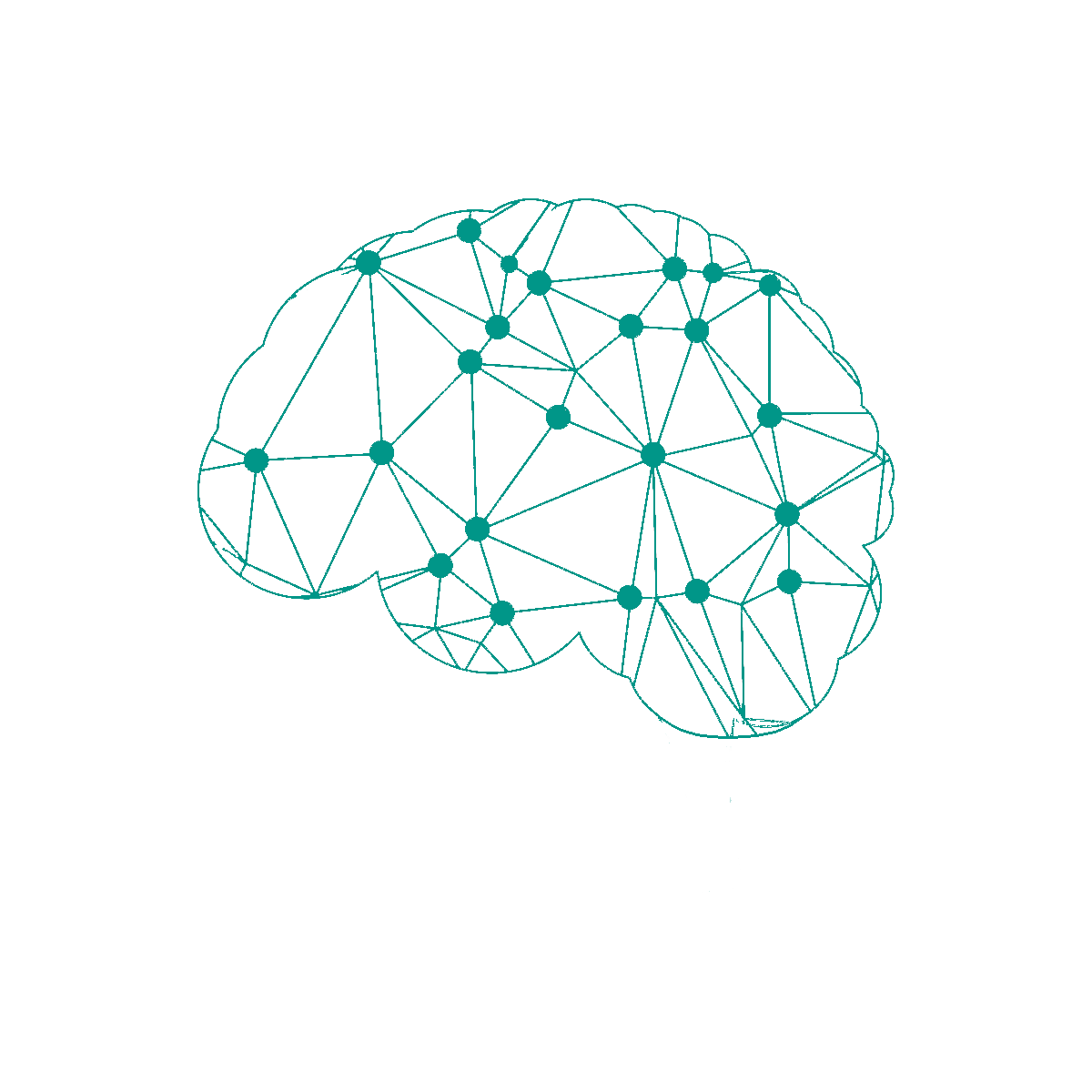 Tecnologie utilizzate
Tecnologie utilizzate
5
6
1
2
3
4
Interfaccia
Web Framework
Database
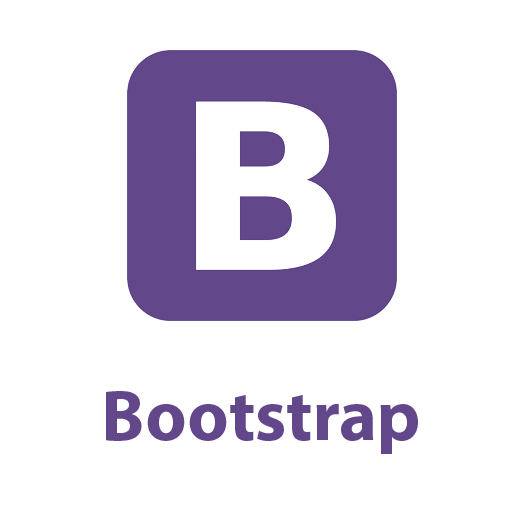 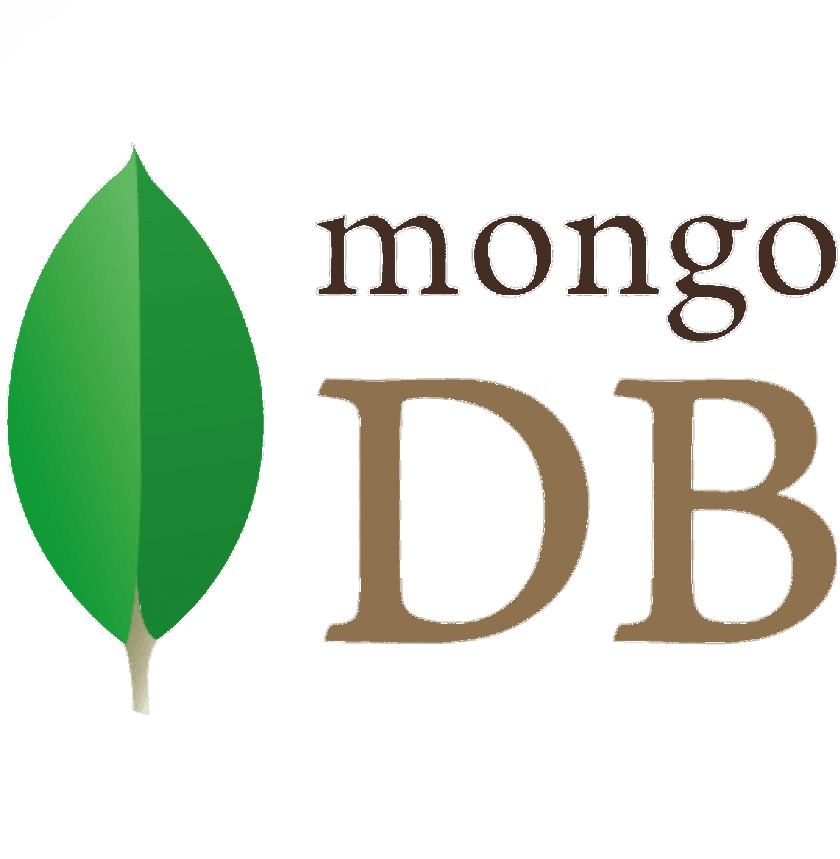 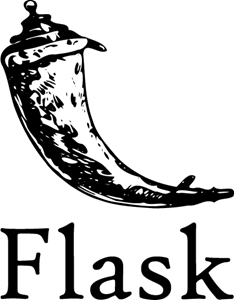 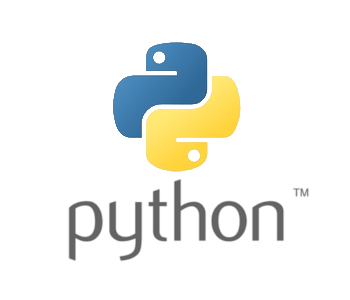 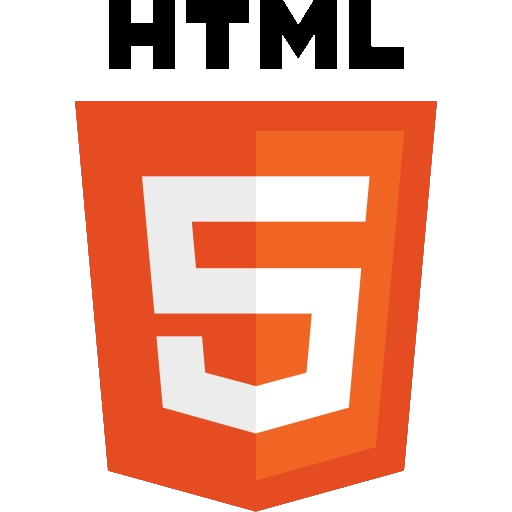 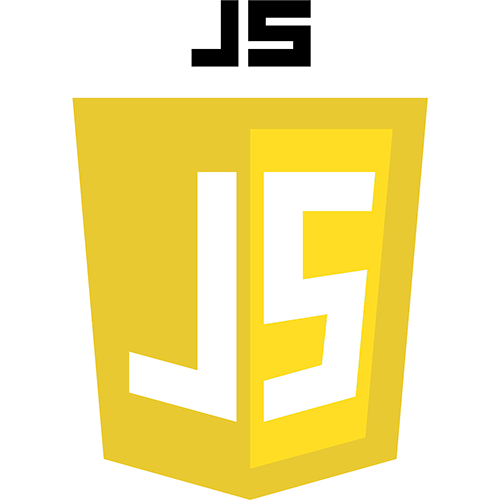 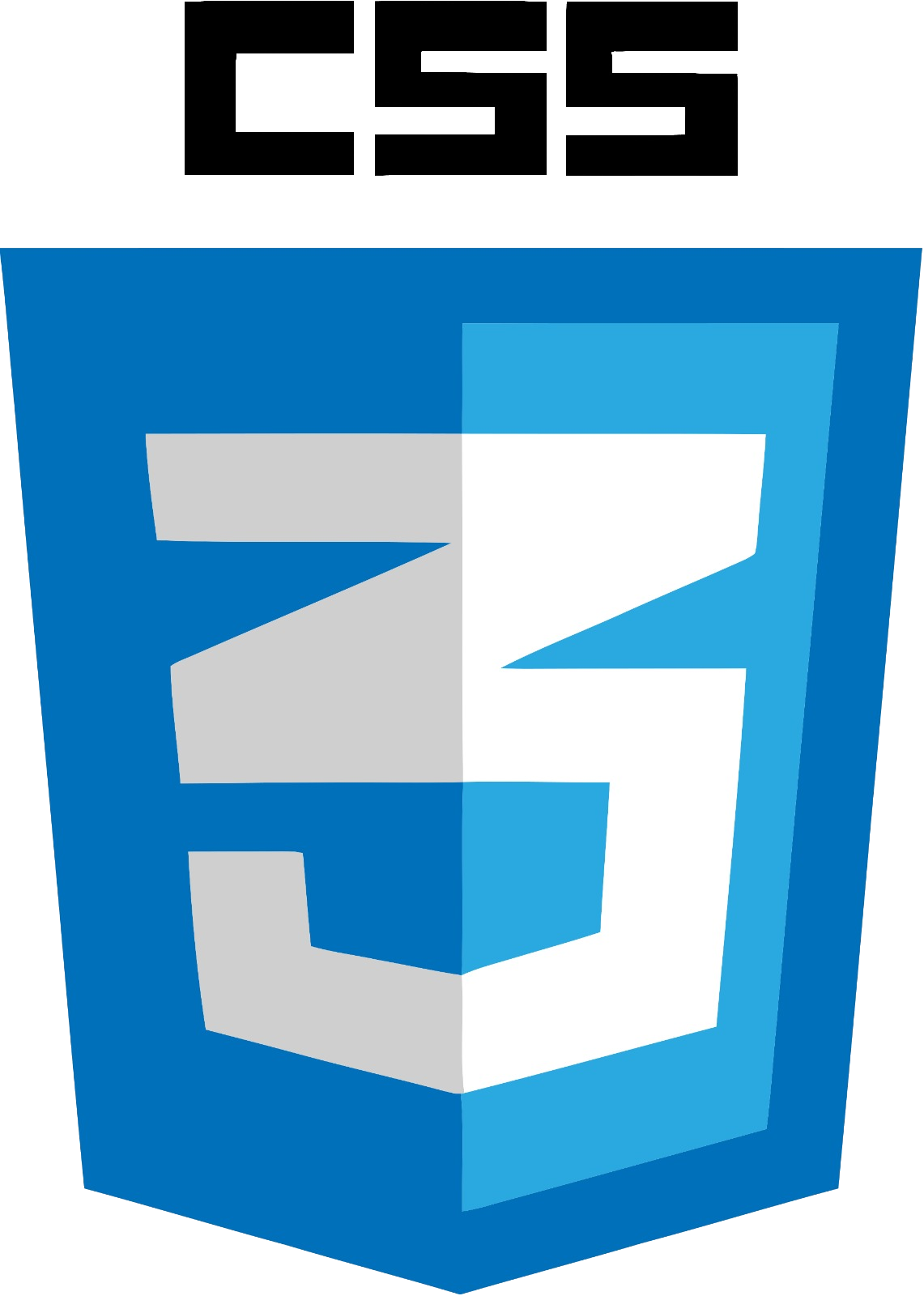 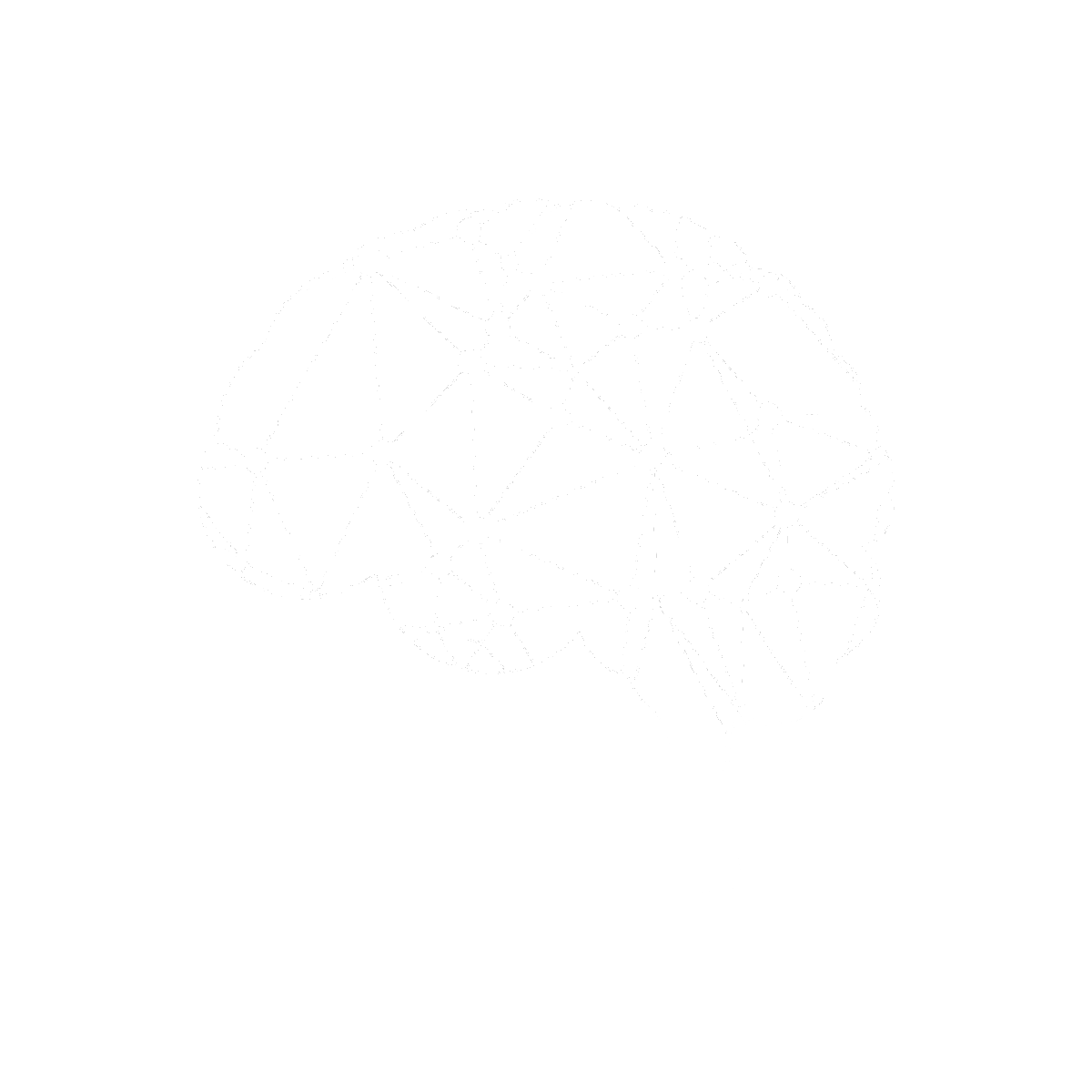 Struttura del progetto
1
Caso di studio
2
Problemi affrontati
3
Tecnologie utilizzate
4
Database
5
Interfaccia utente
6
Conclusioni e sviluppi futuri
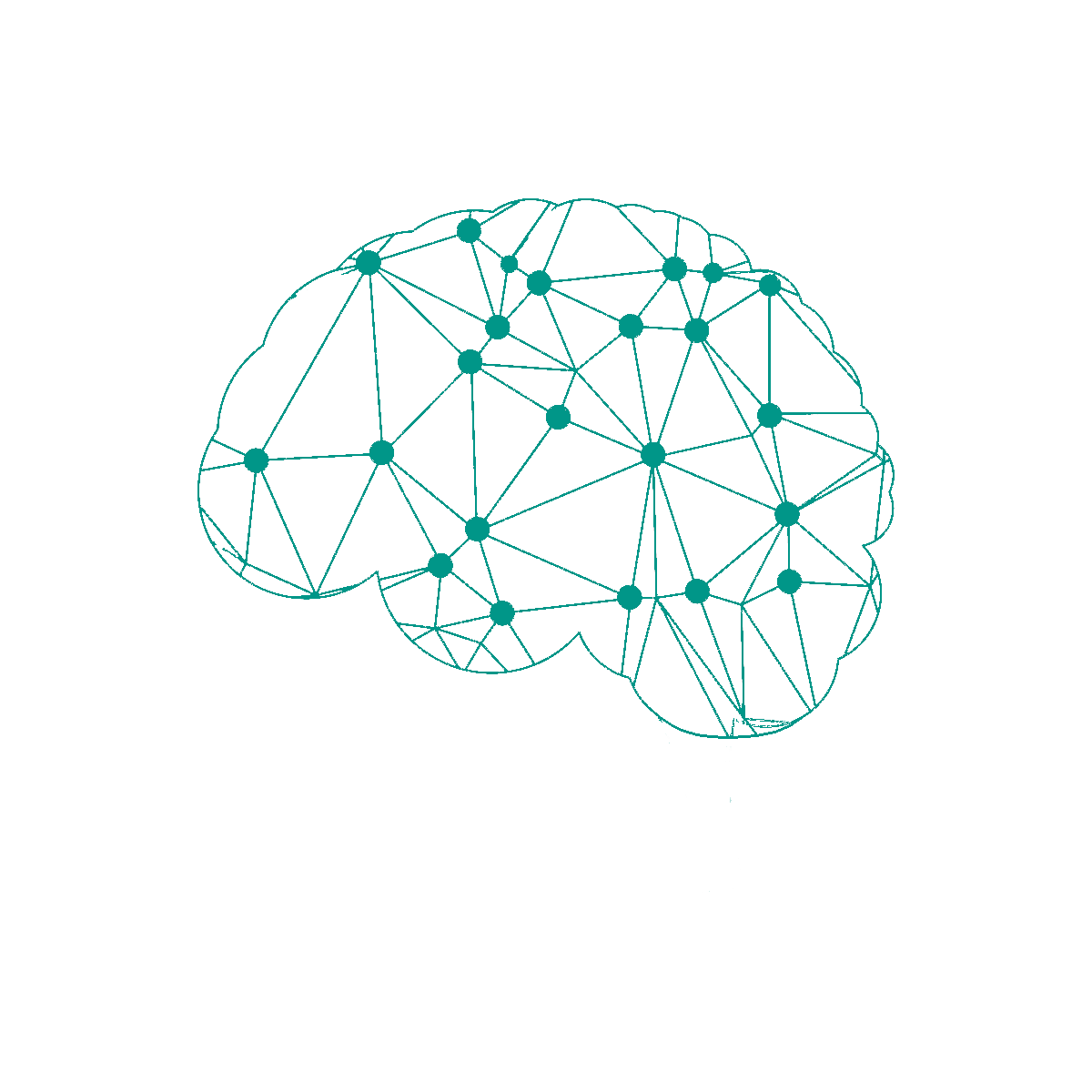 Database
5
6
1
2
3
4
Database
Specifiche Database
È stato necessario valutare diversi aspetti per poter ottenere una struttura ottimale:
Ogni esame ha una struttura dei dati diversa
Ogni paziente deve poter eseguire tutti gli esami
Ogni esame deve essere associato ad un ricercatore
Creare un sistema in grado di rendere veloce il recupero di dati per singolo esame
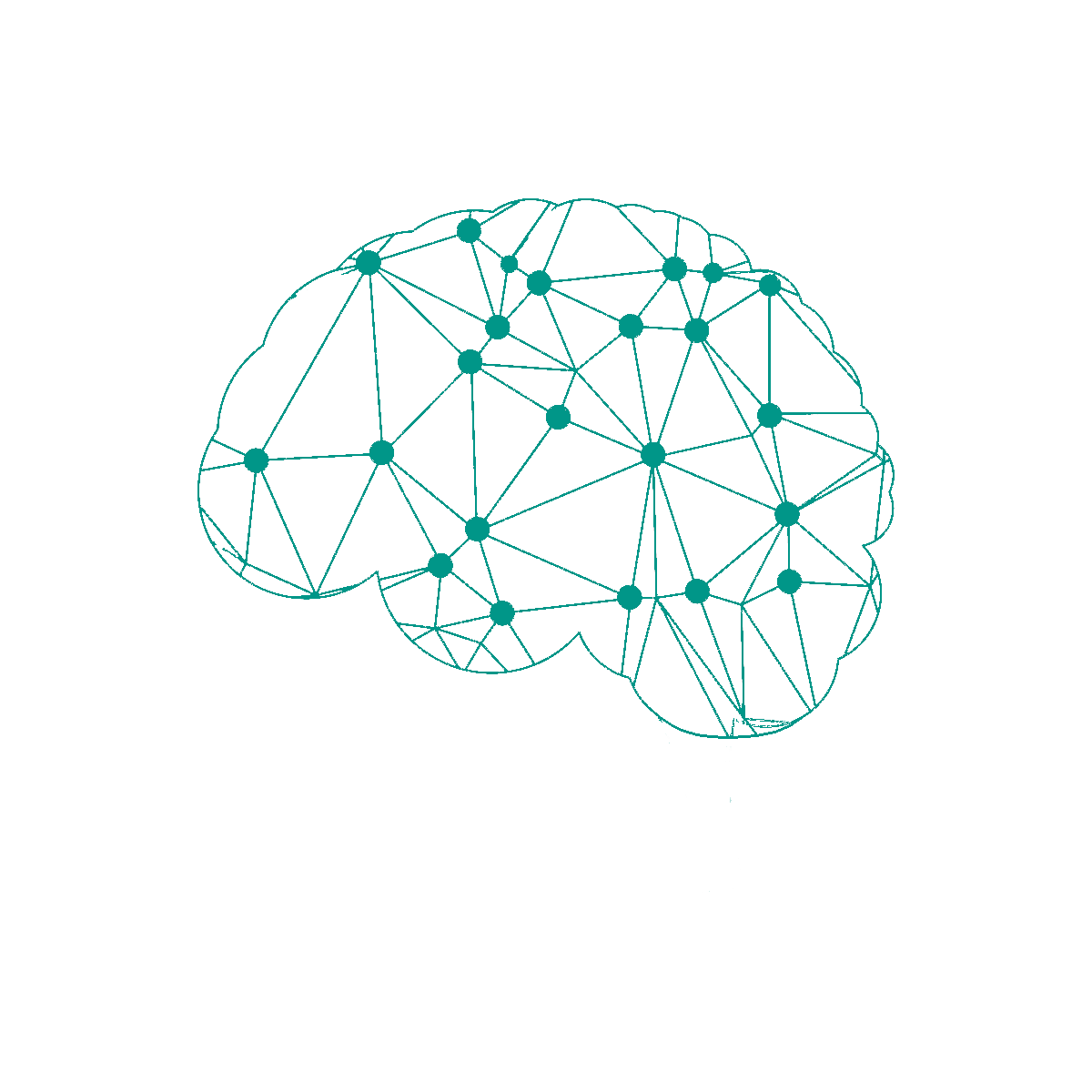 Database
5
6
1
2
3
4
Database
Processo di creazione
Definire la struttura finale
Capire ed interpretare in modo corretto I dati
Creare una struttura adeguata per ogni singolo esame
Valutare diverse strutture del database
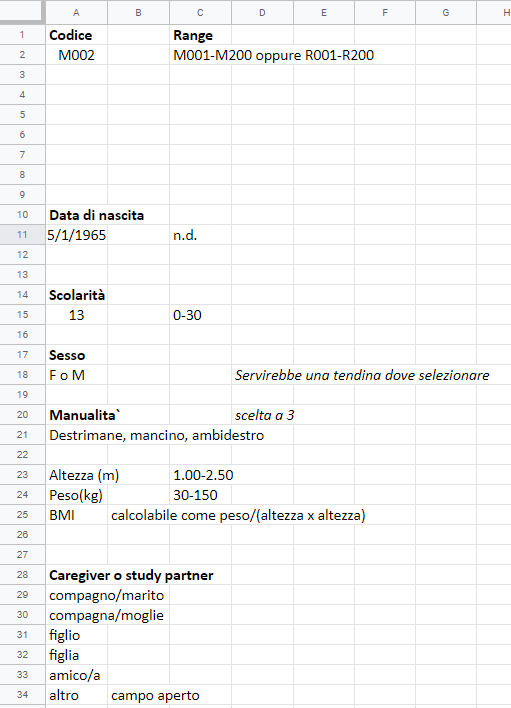 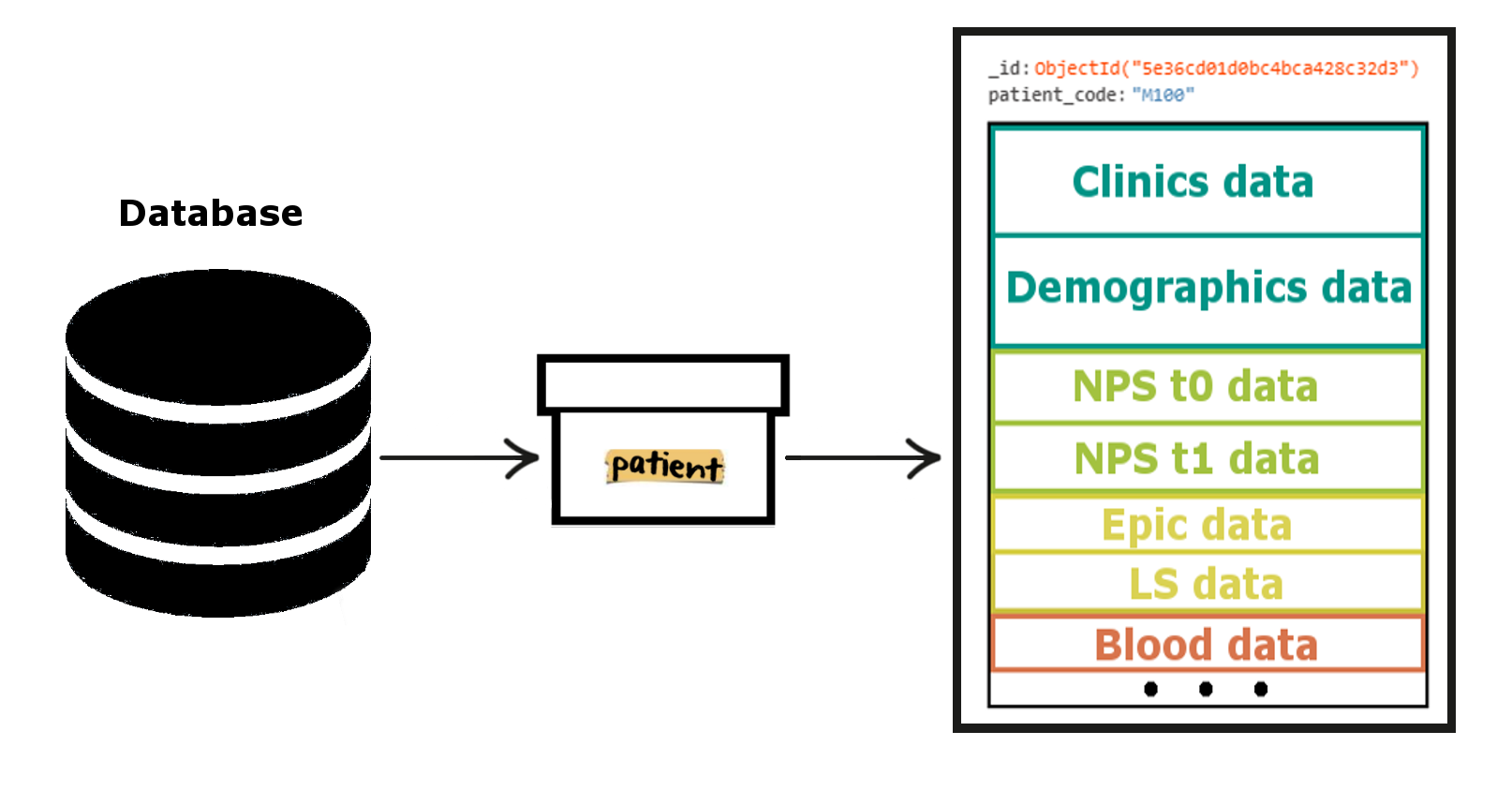 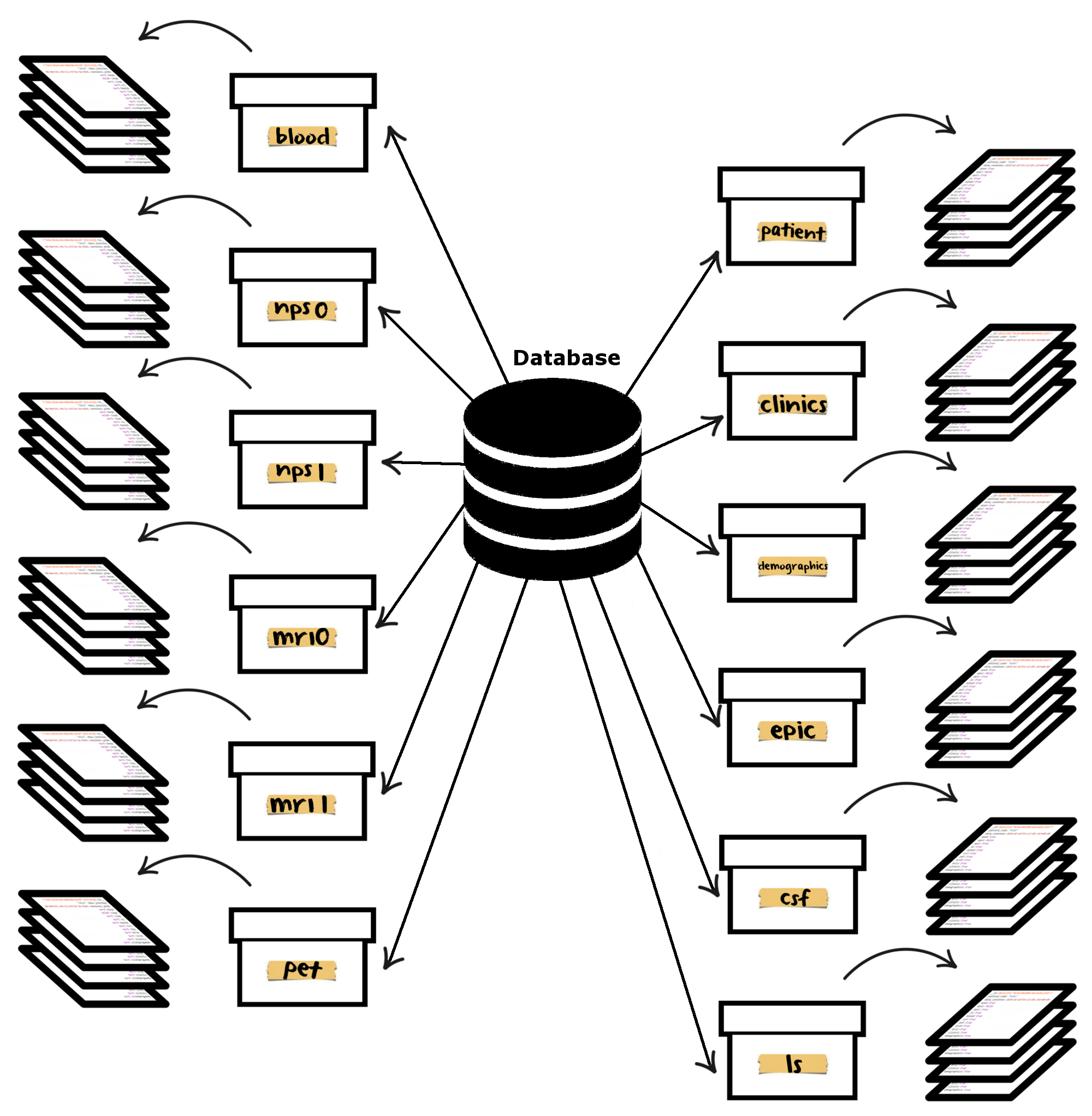 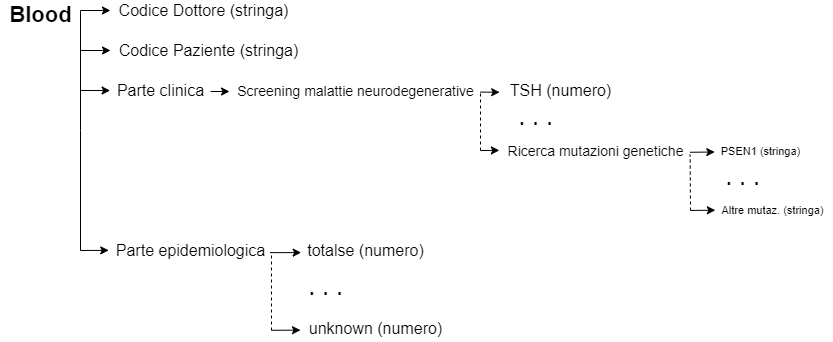 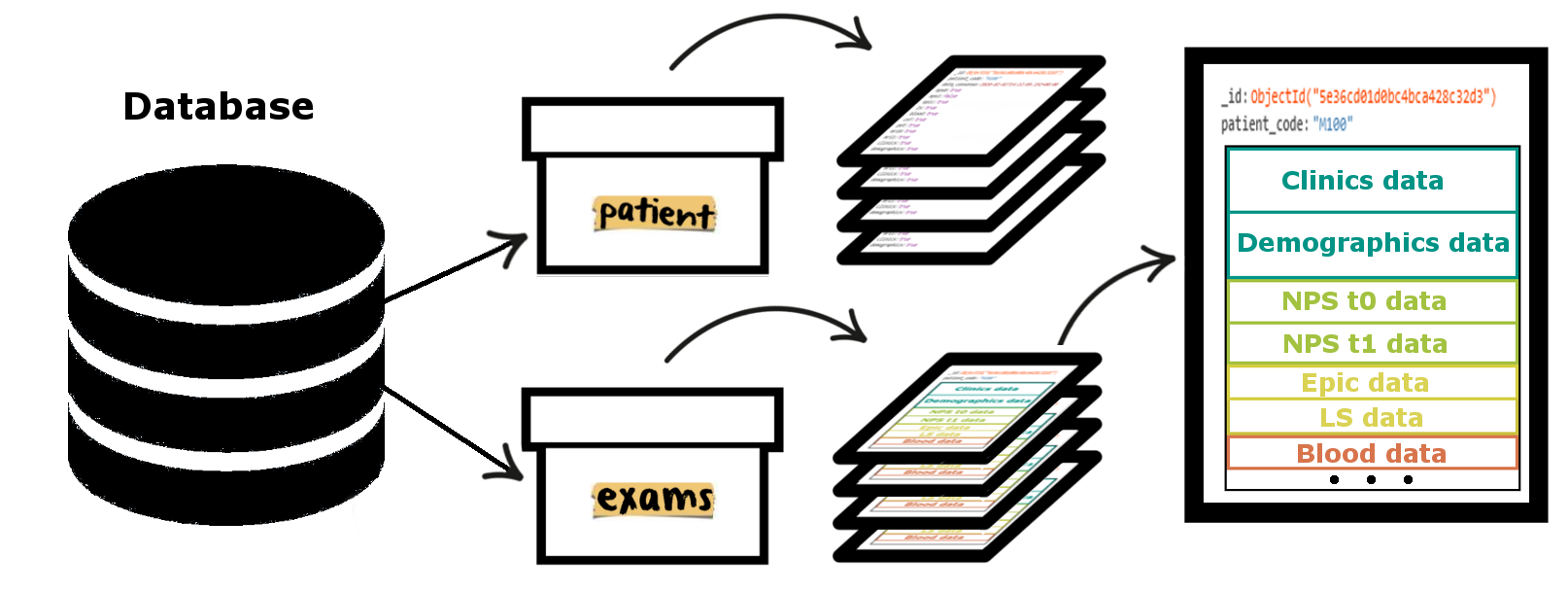 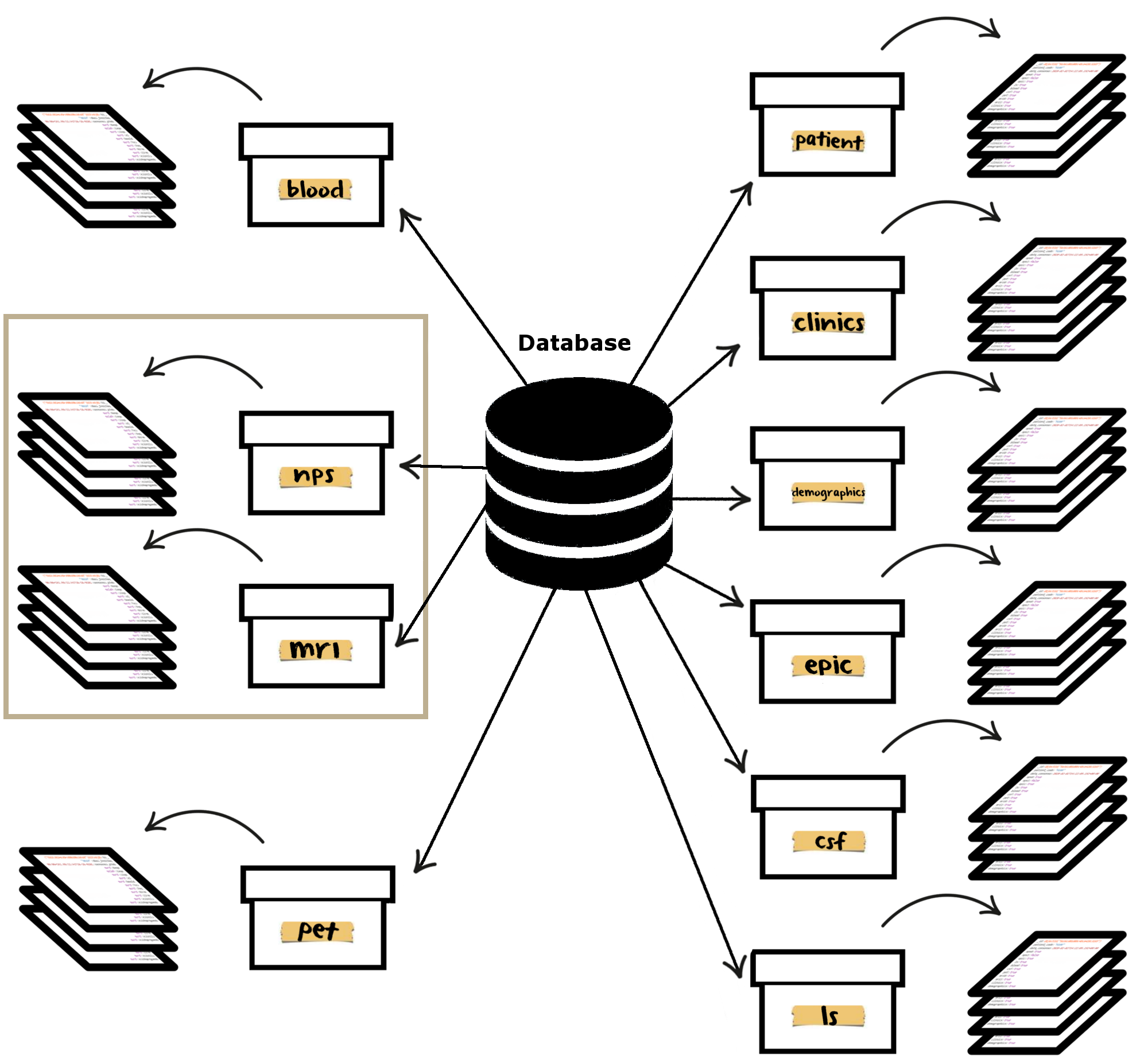 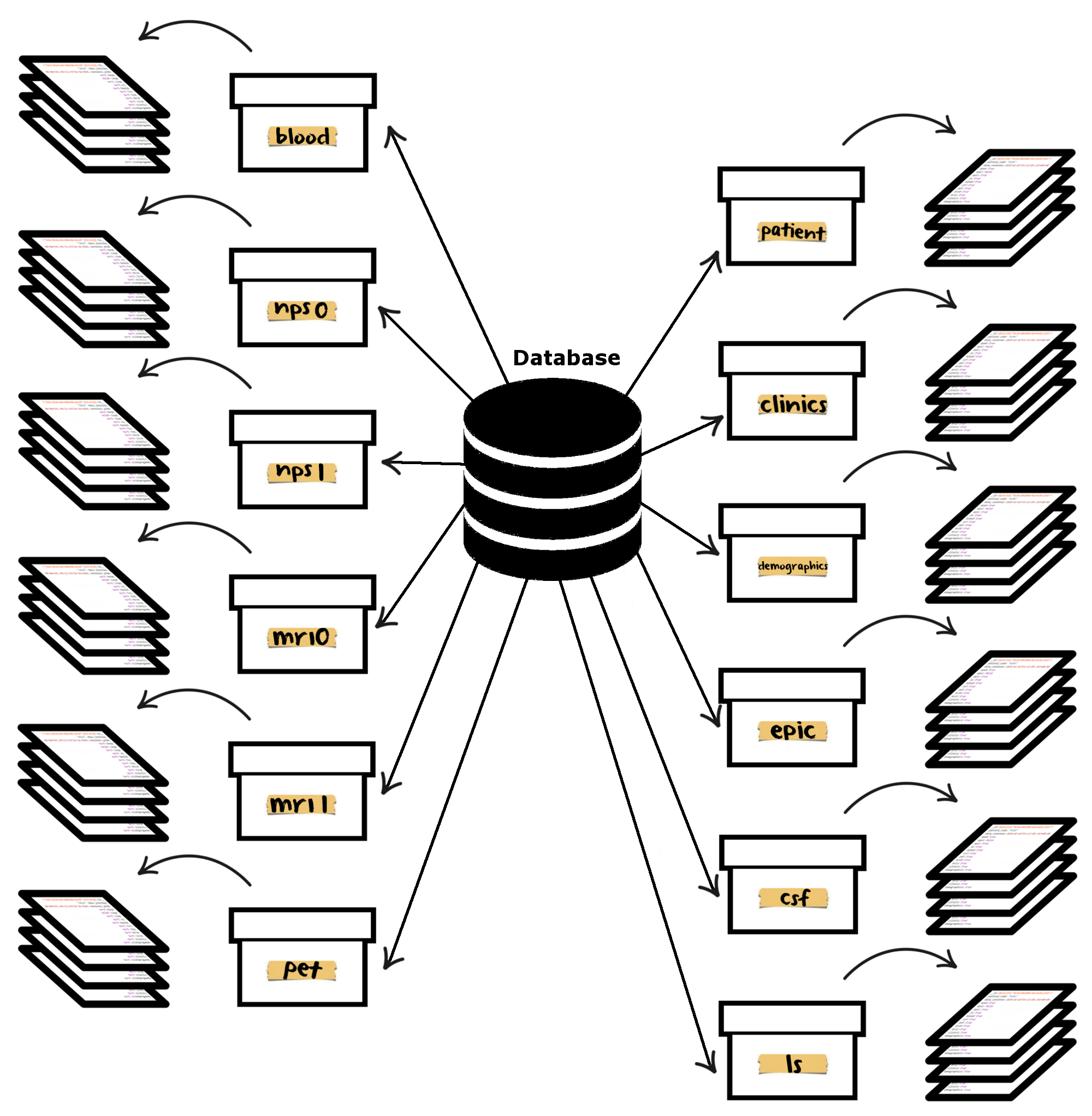 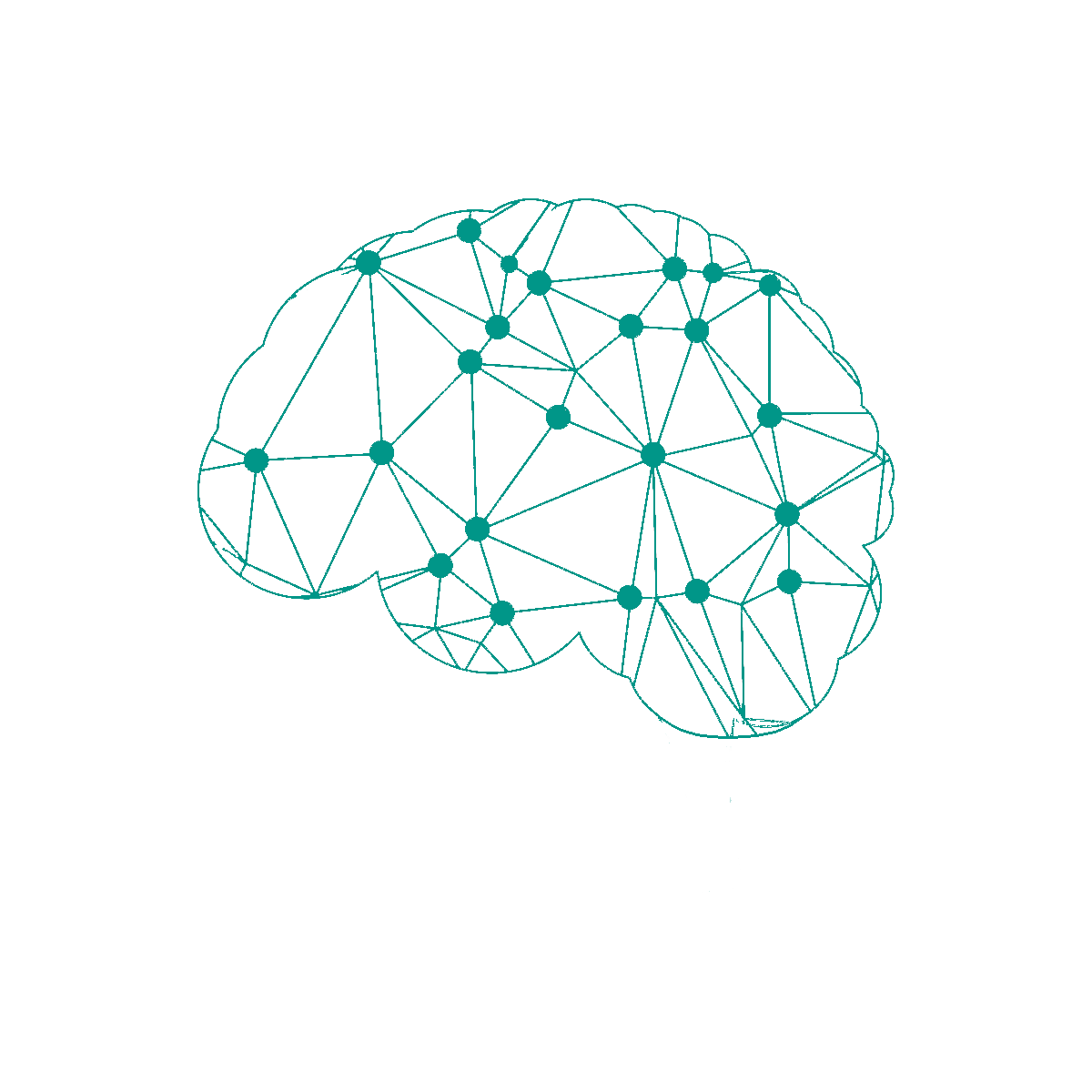 5
6
1
2
3
4
Struttura di una collezione
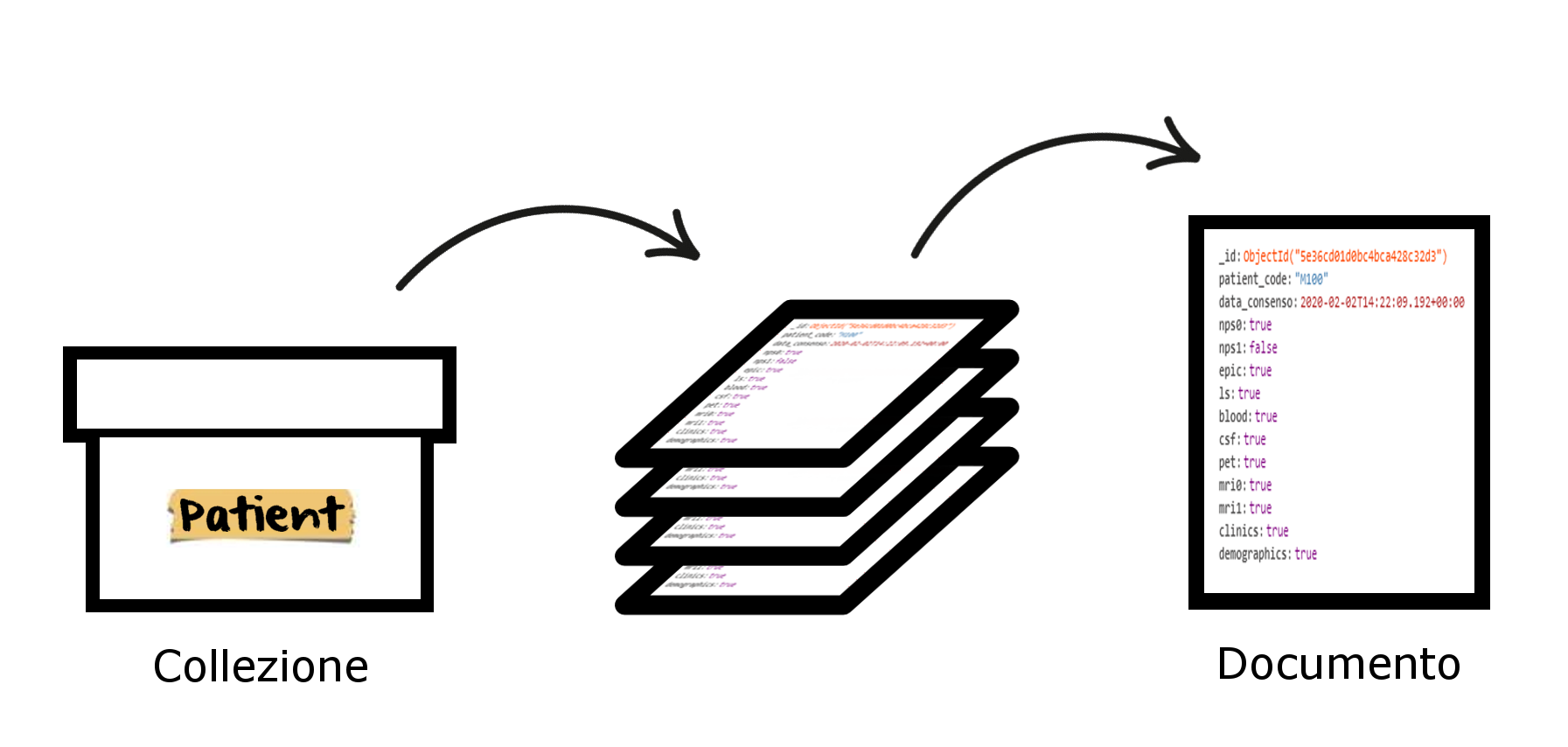 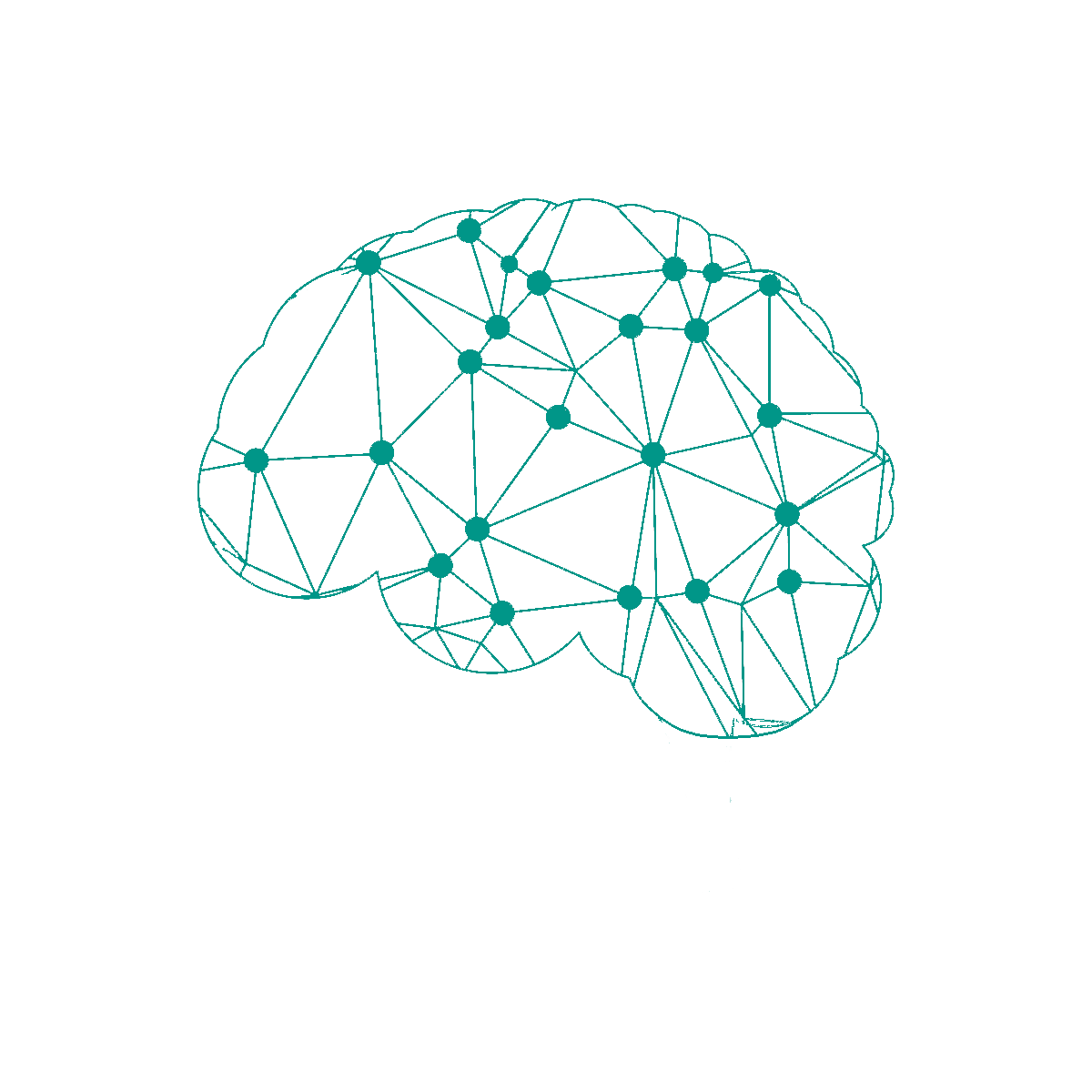 Database
5
6
1
2
3
4
Creazione dello schema
Database
Database
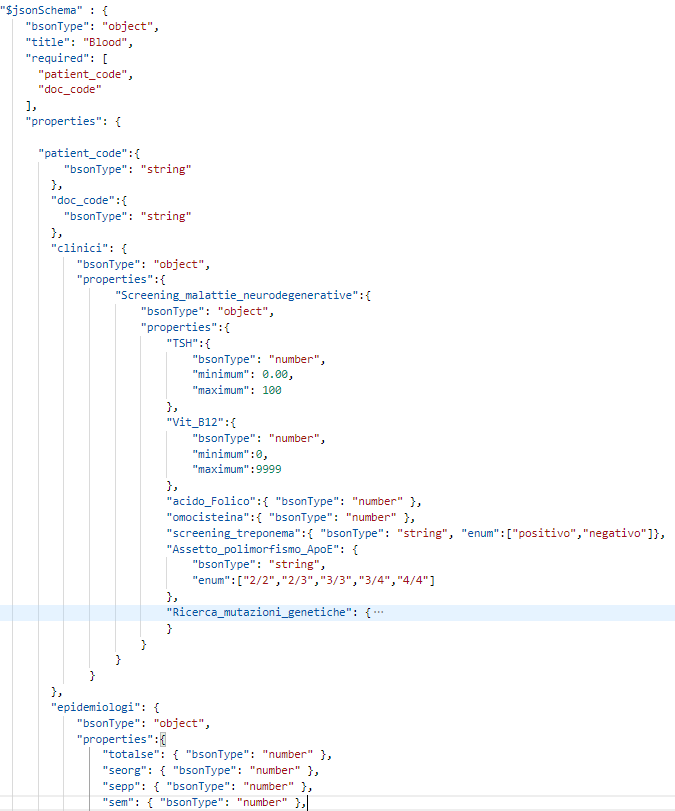 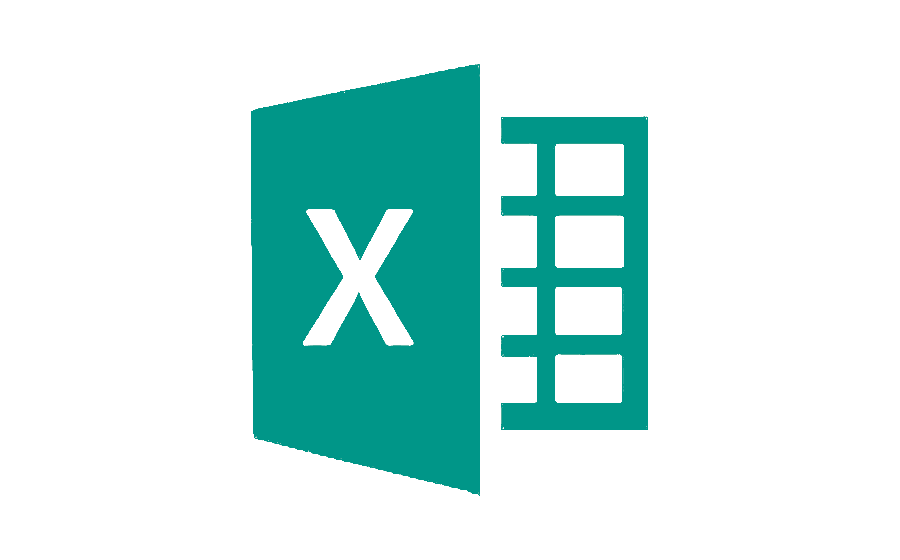 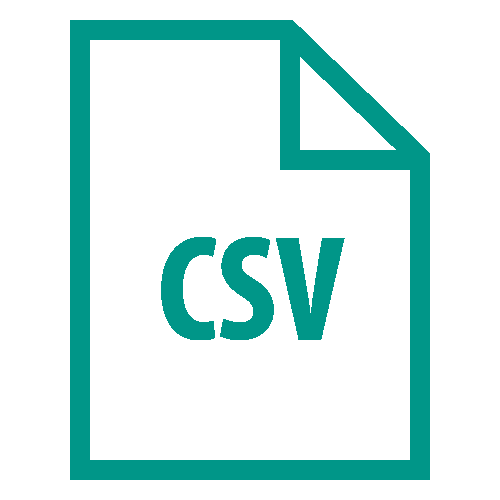 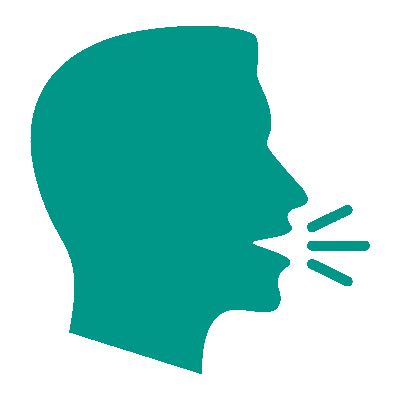 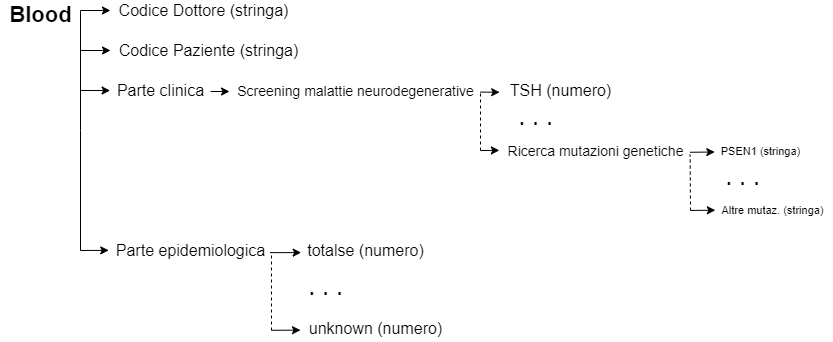 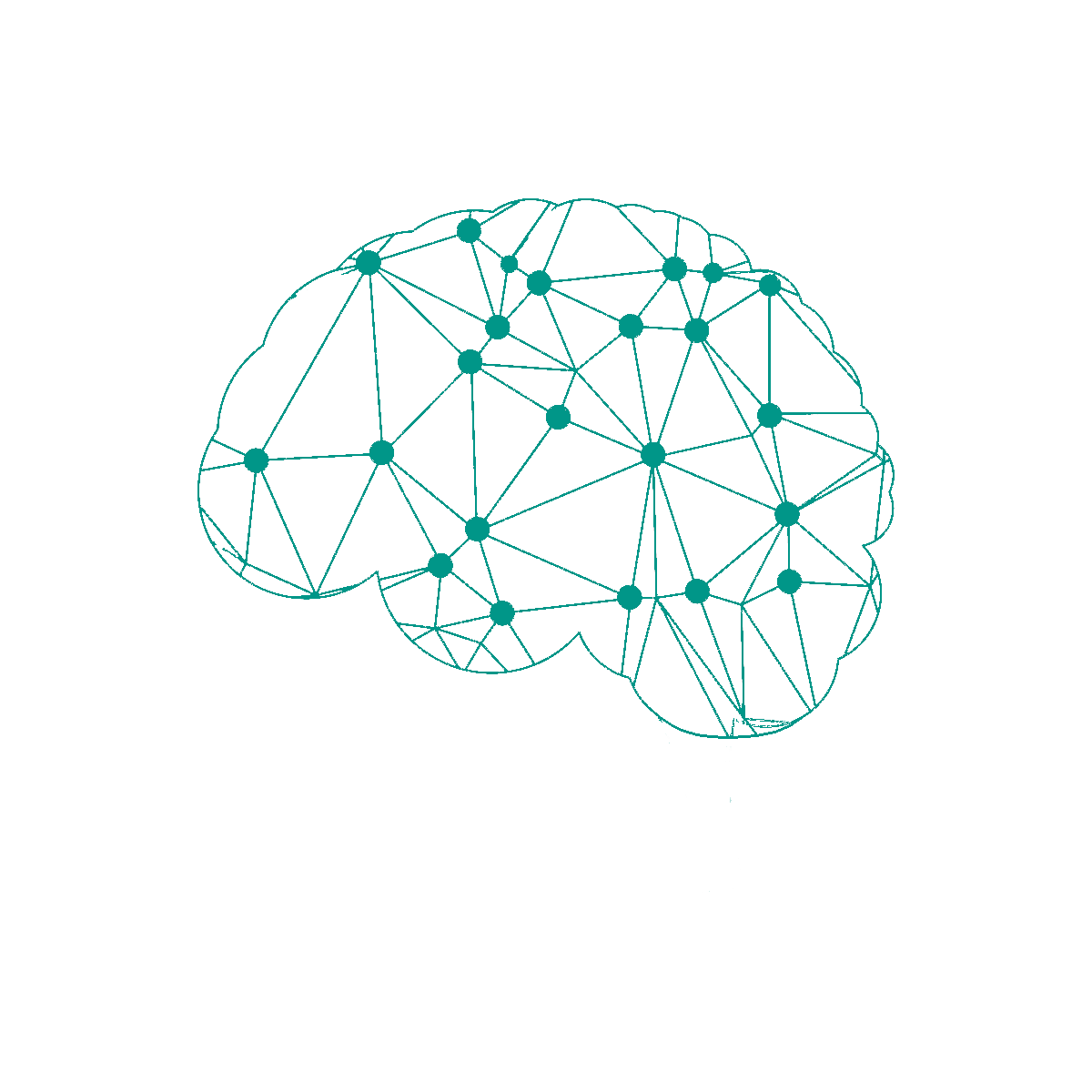 Database
5
6
1
2
3
4
Confronto strutture
Database
Database
Pro
Contro
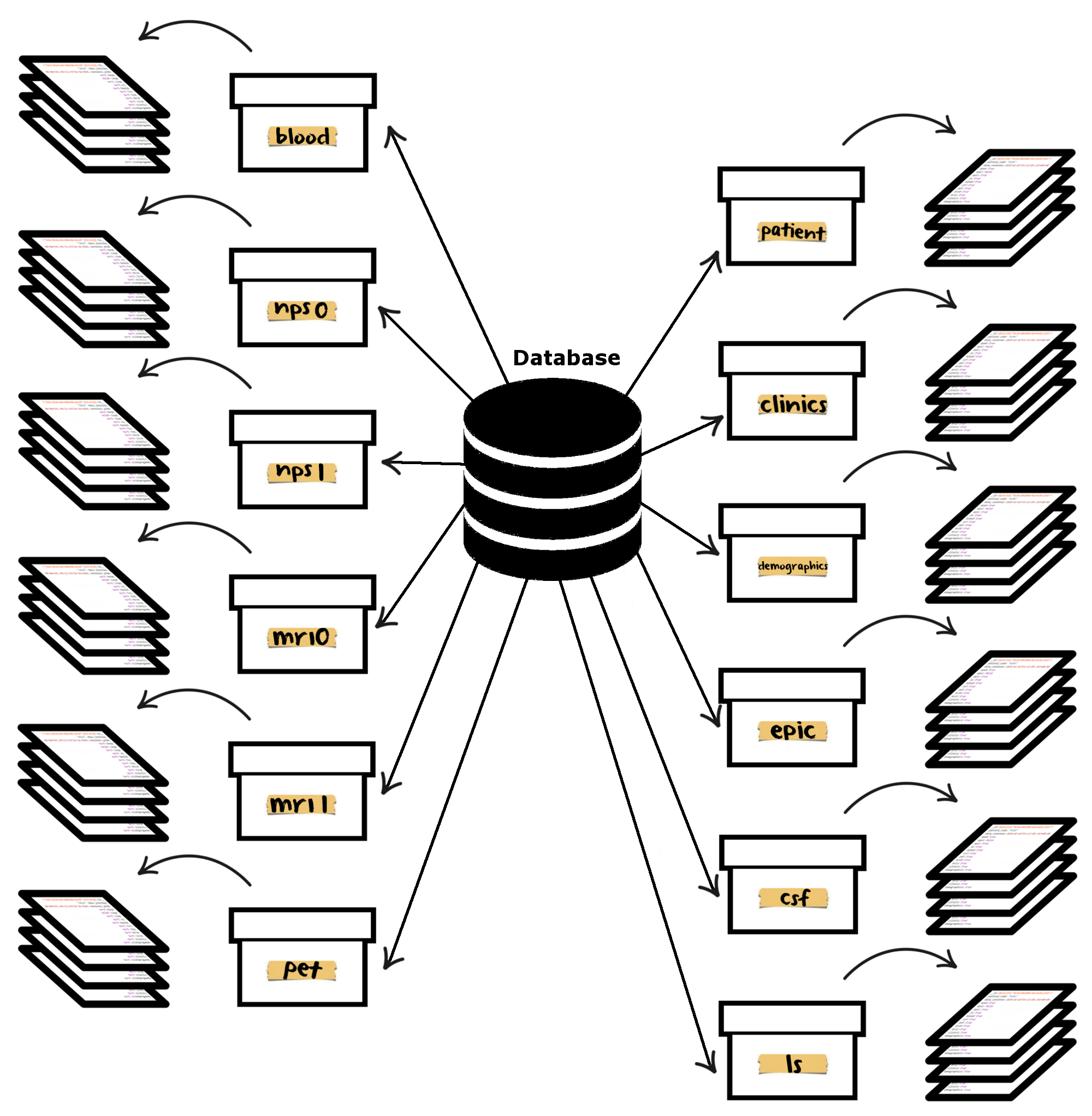 Esami direttamente collegati ad un paziente
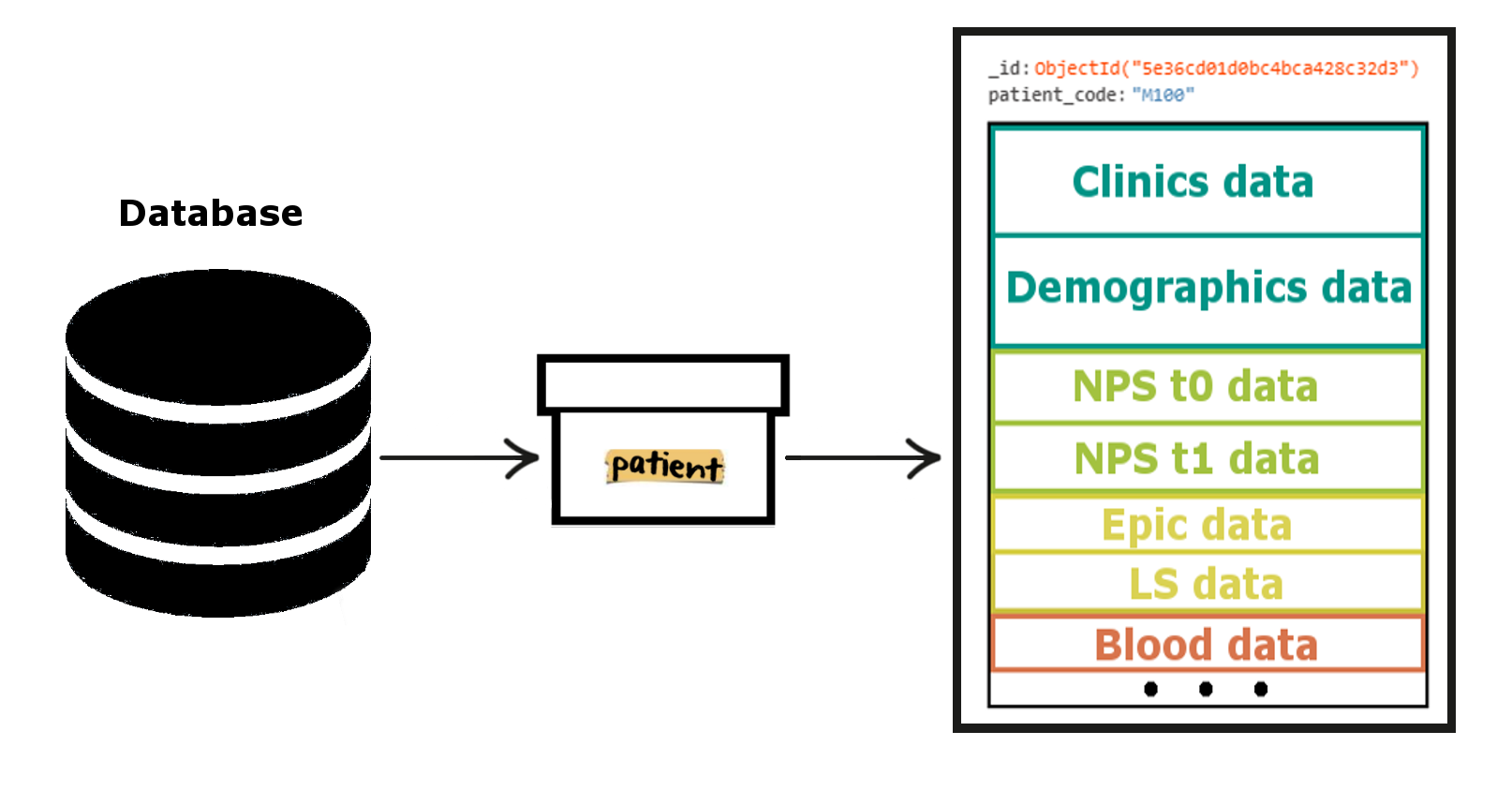 Recupero di informazioni per singolo esame più lente
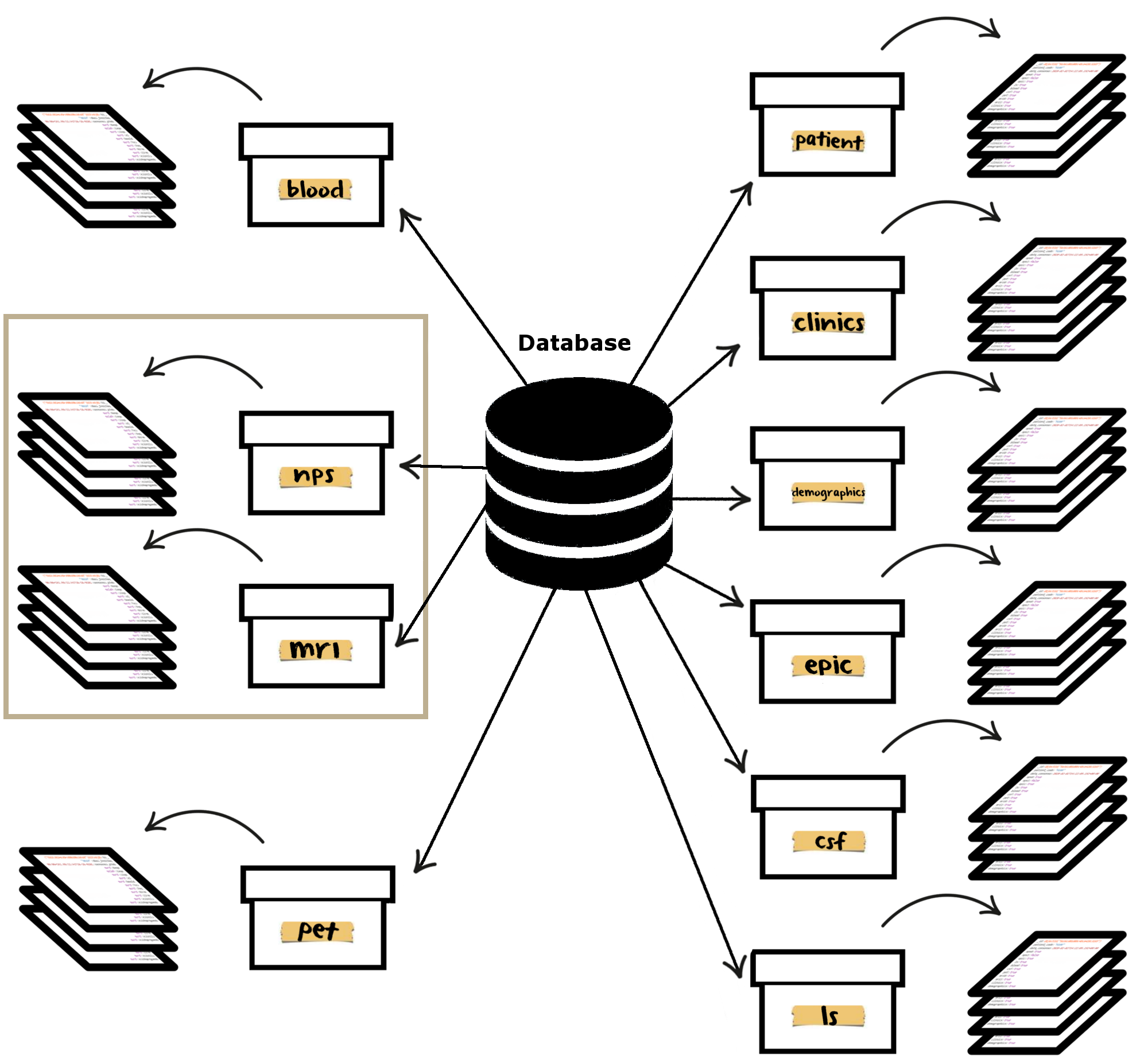 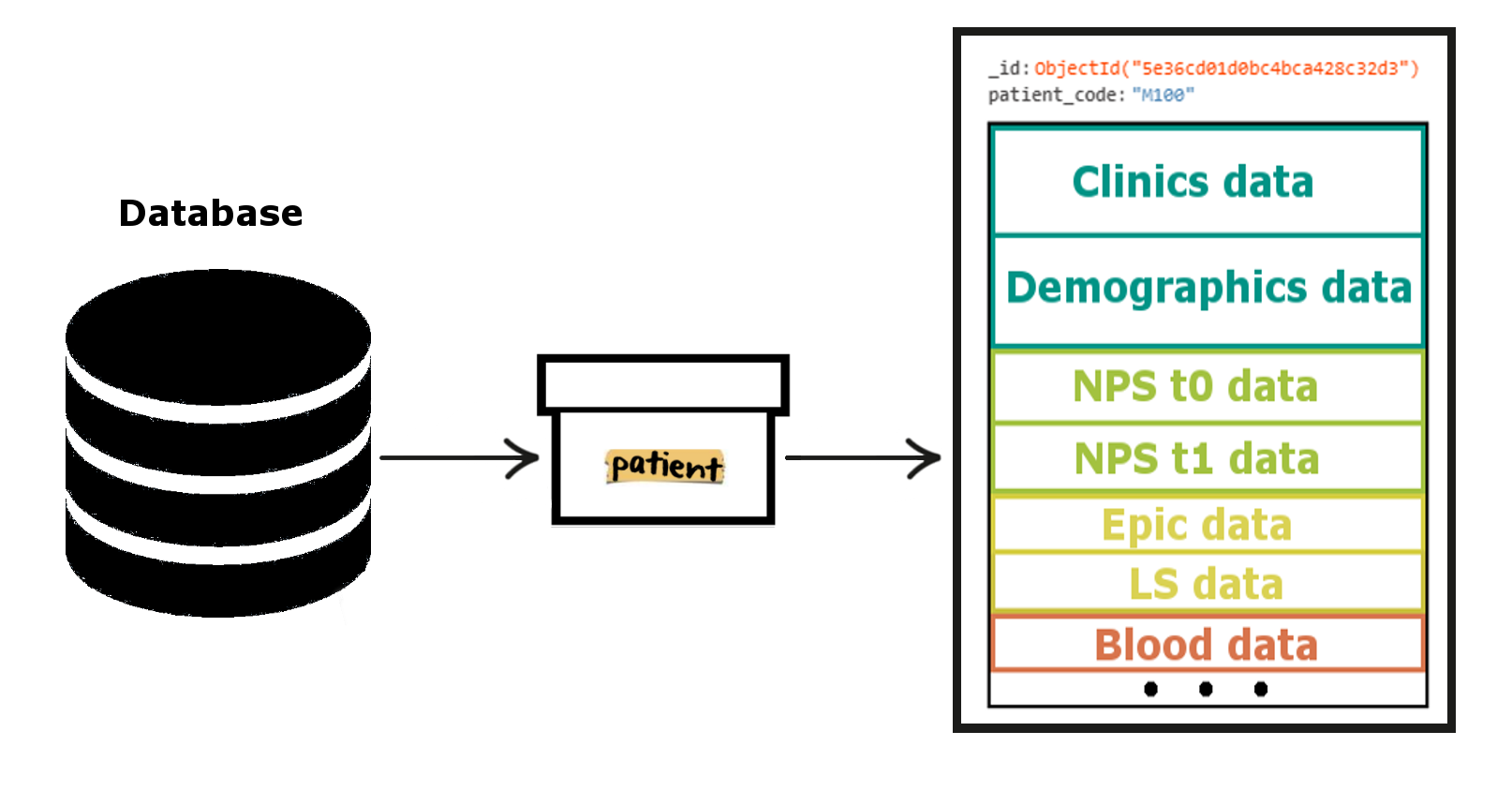 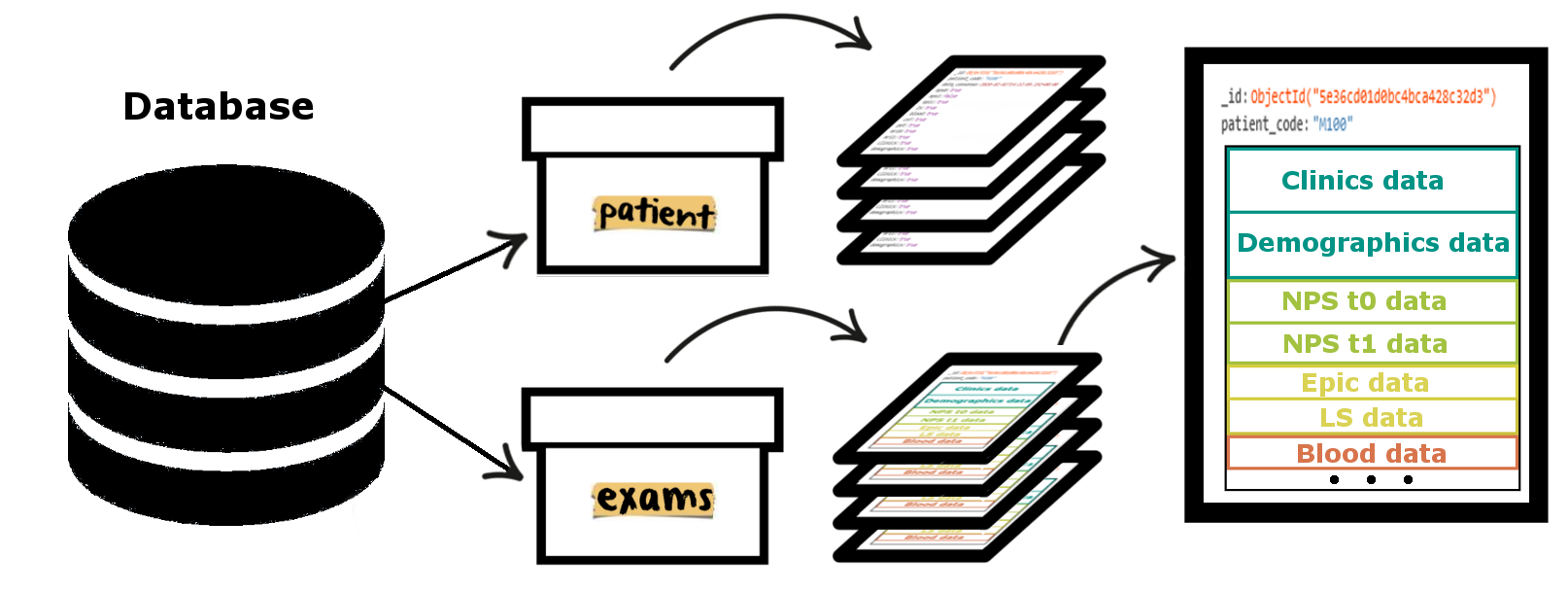 Recuper informazioni per singolo paziente più lente
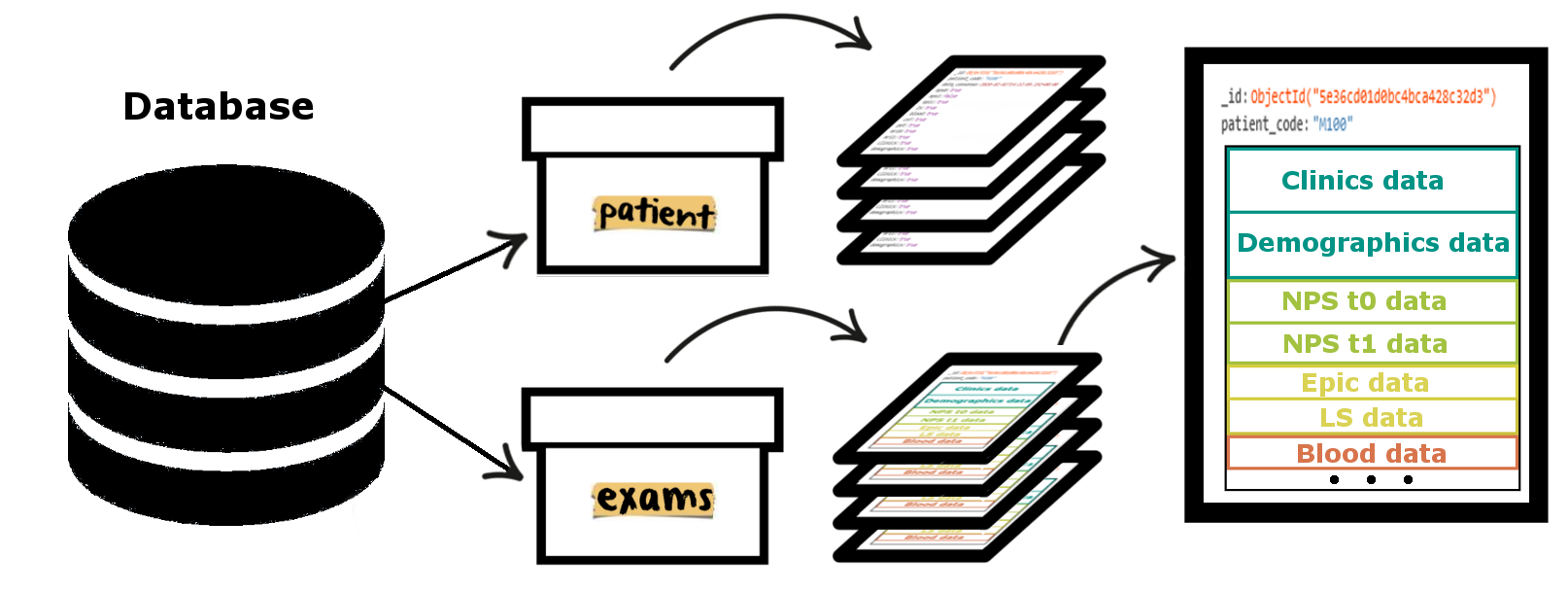 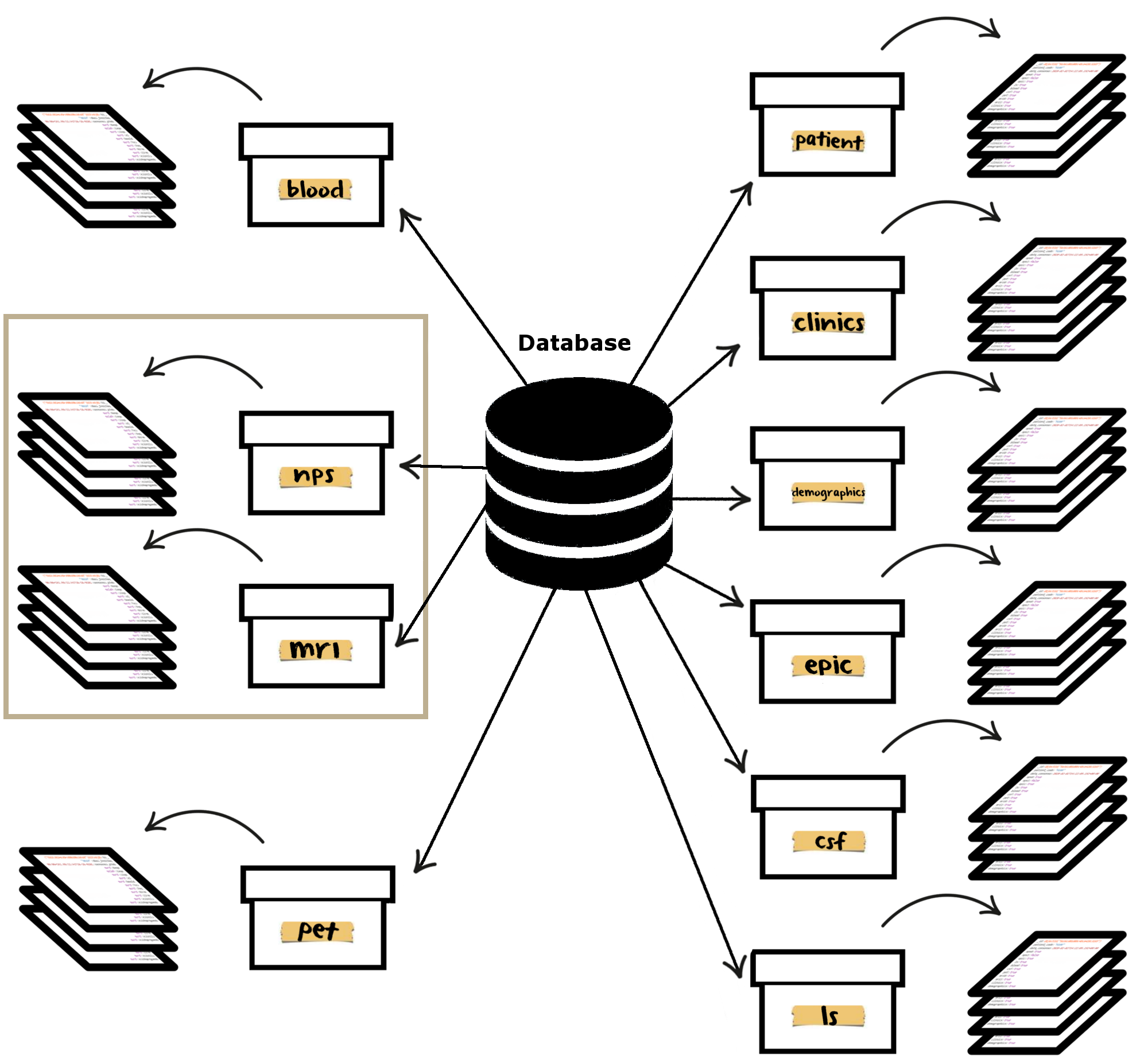 Attributi non ripetuti
Metodi di gestione differenti
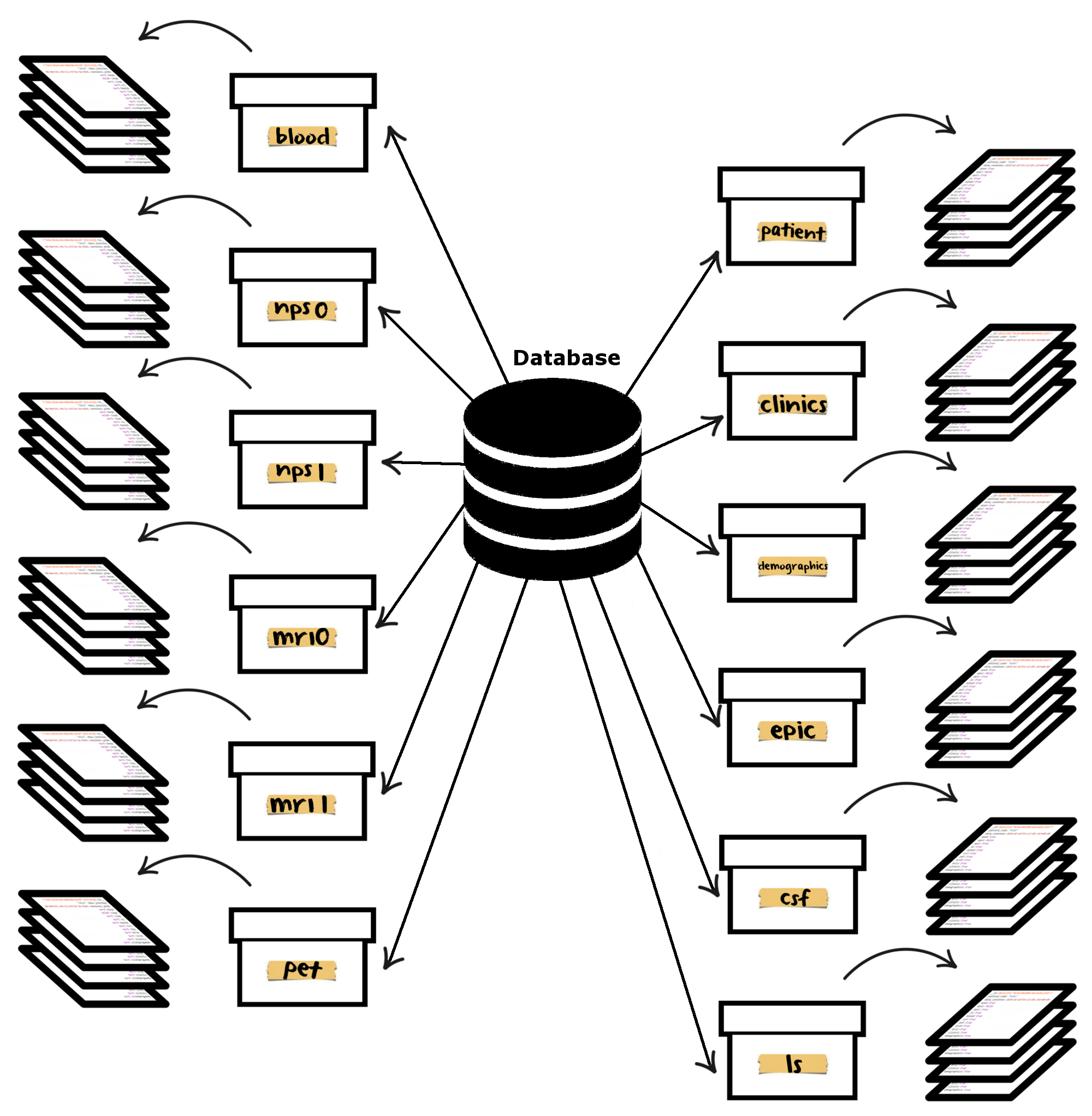 Aggiunta di un esame nuovo facilitata
Due collezioni hanno la stessa struttura
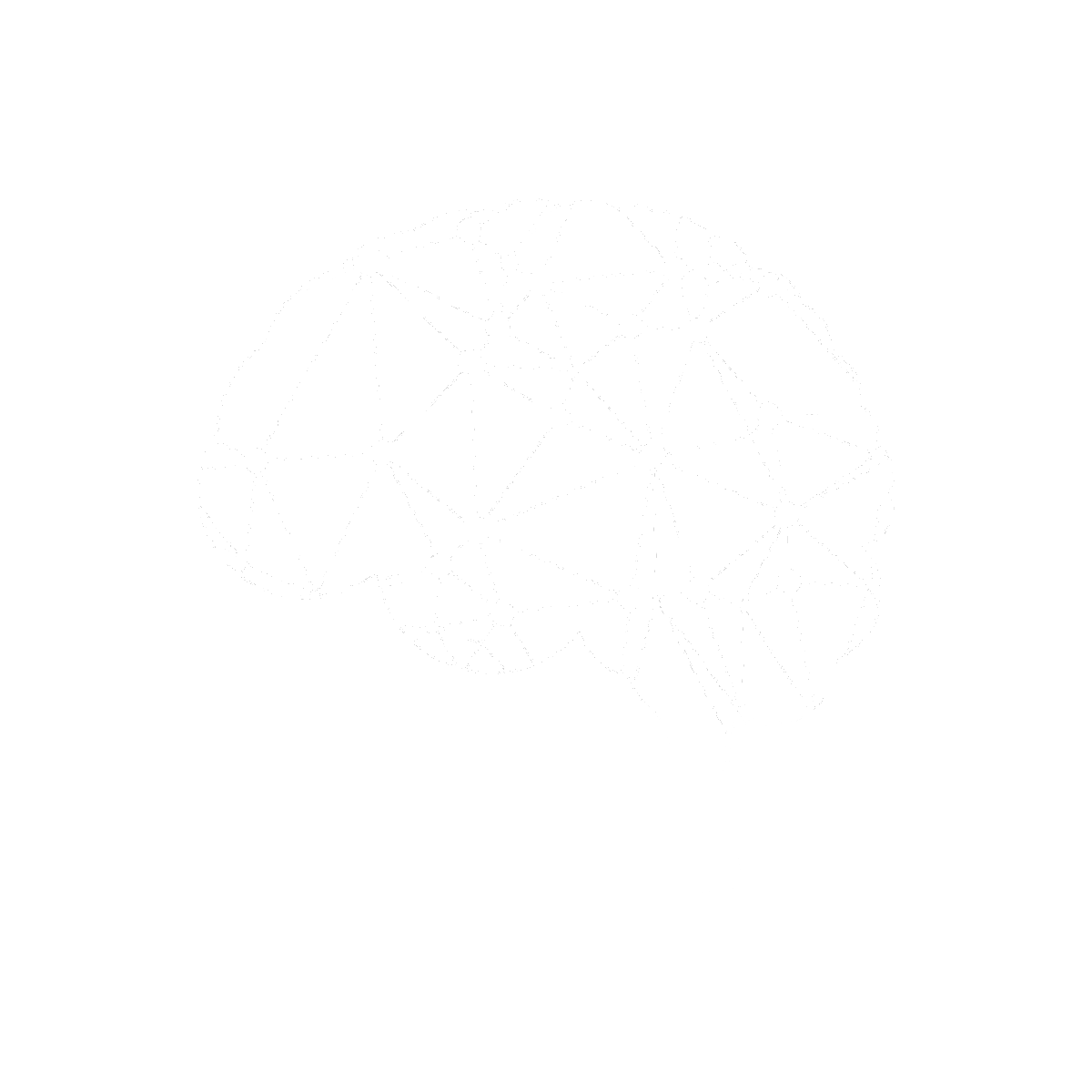 Struttura del progetto
1
Caso di studio
2
Problemi affrontati
3
Tecnologie utilizzate
4
Database
5
Interfaccia utente
6
Conclusioni e sviluppi futuri
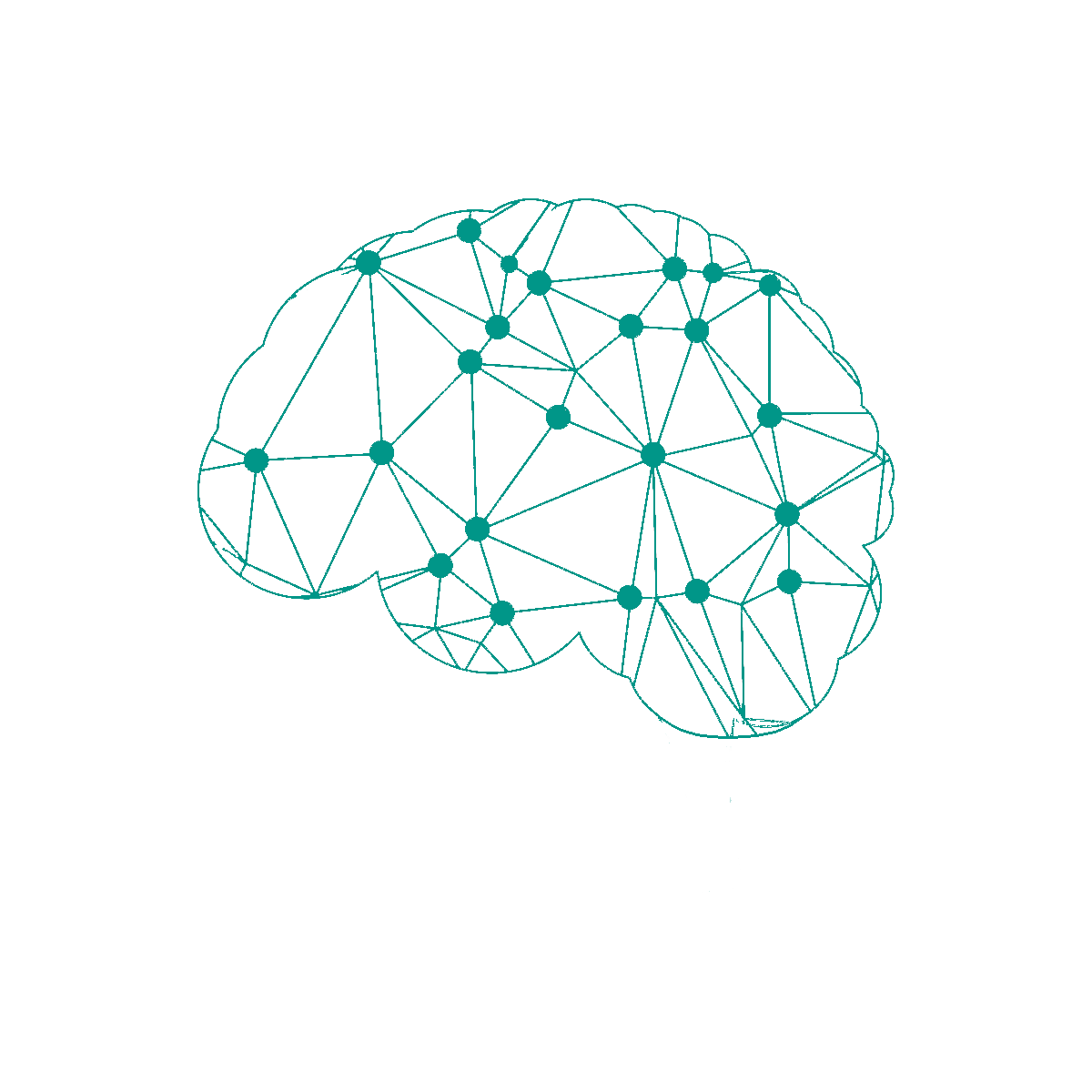 Interfaccia utente
5
6
1
2
3
4
Interfaccia utente
Database
Specifiche Interfaccia
Sono state definite diverse specifiche durante i vari incontri
Possibilità di inserire, visualizzare e scaricare i dati relativi agli esami
l’interfaccia deve risultare semplice ed intuitiva
Creare diversi tipi di utente
Creare una home page che permetta di vedere più informazioni possibili
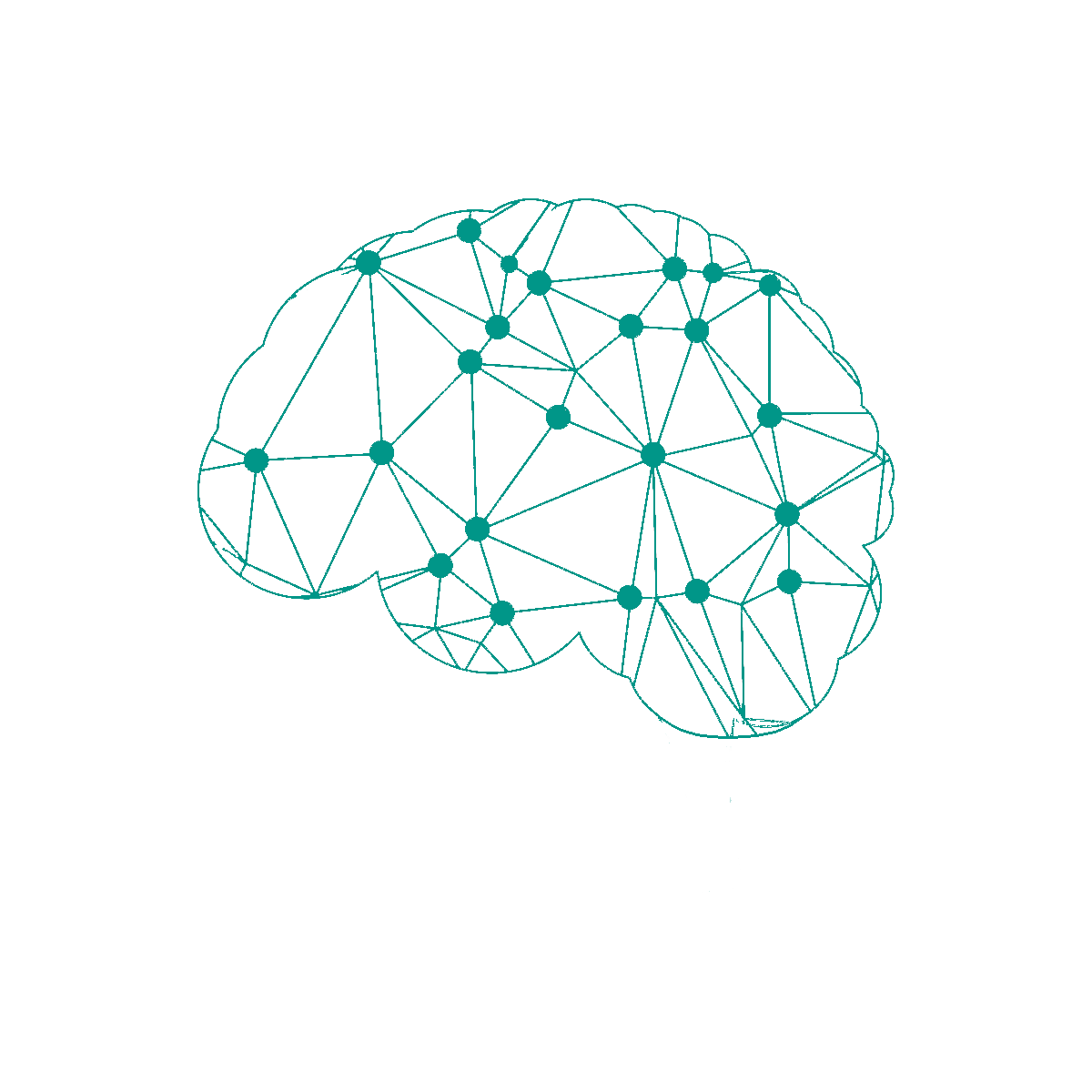 Interfaccia utente
5
6
1
2
3
4
Interfaccia utente
Processo di creazione
Definizione dei casi d’uso
Creazione della home page e pagine di interazione
Creazione della griglia esami
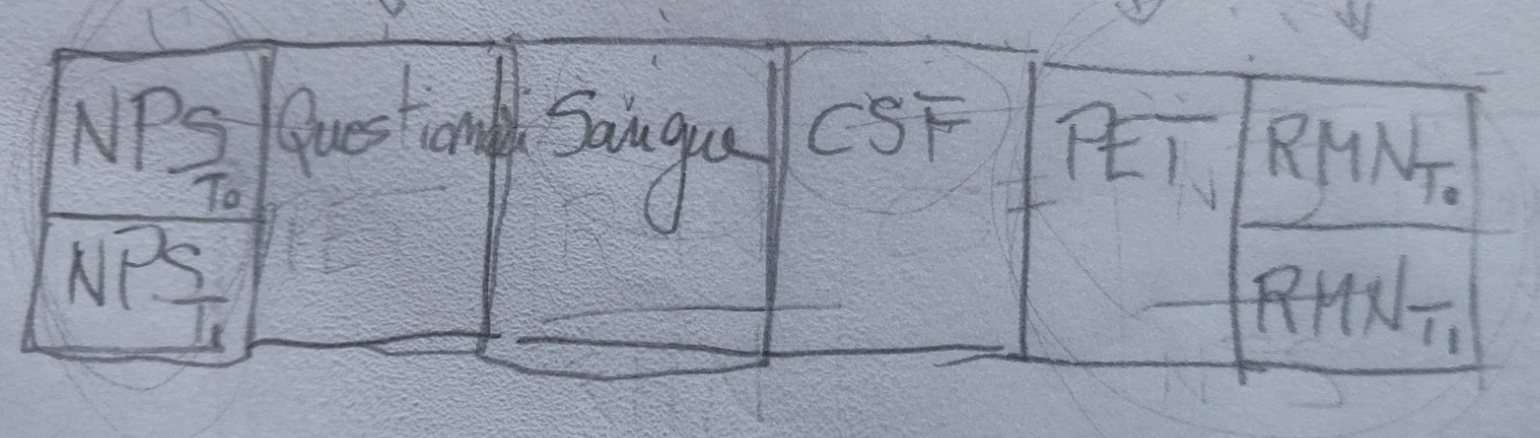 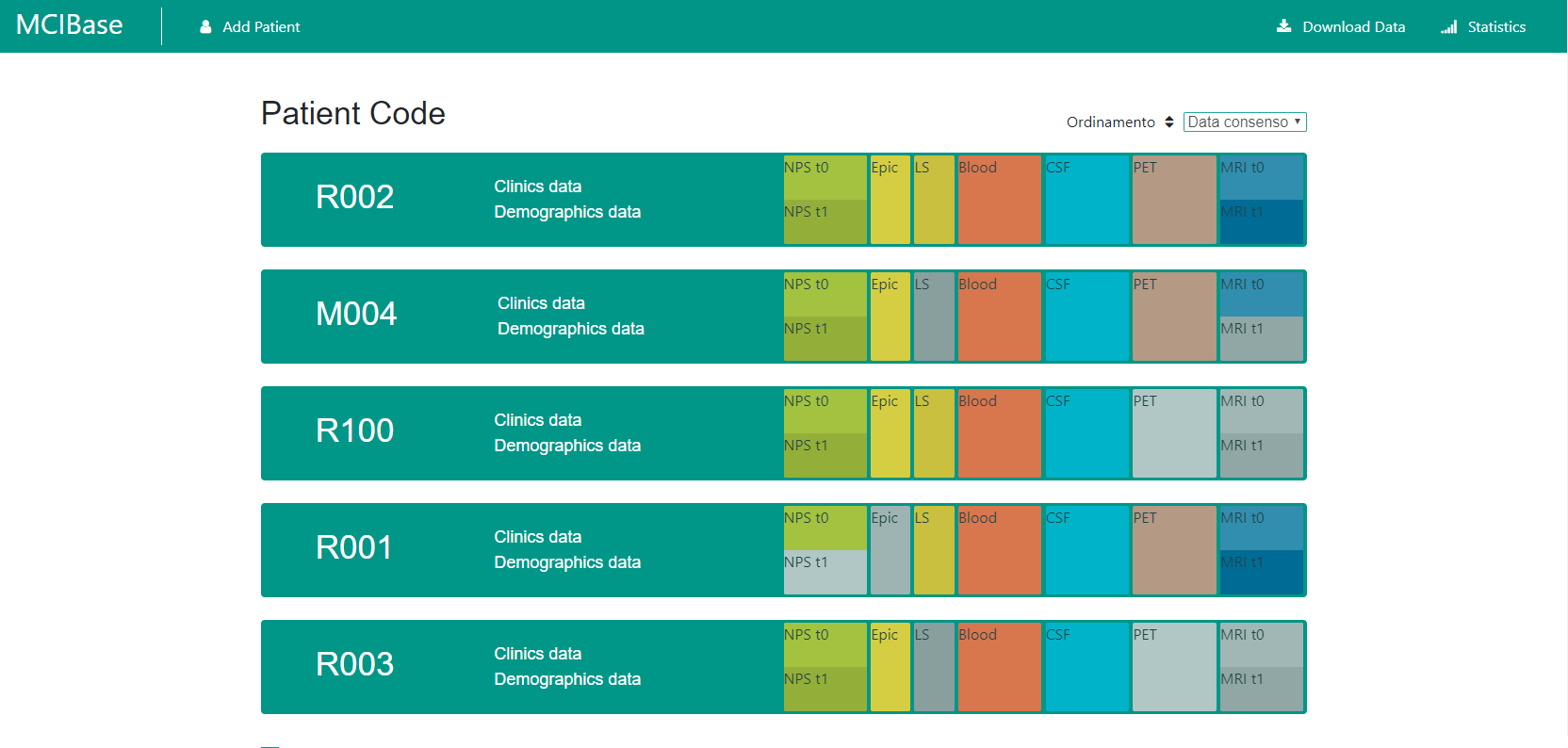 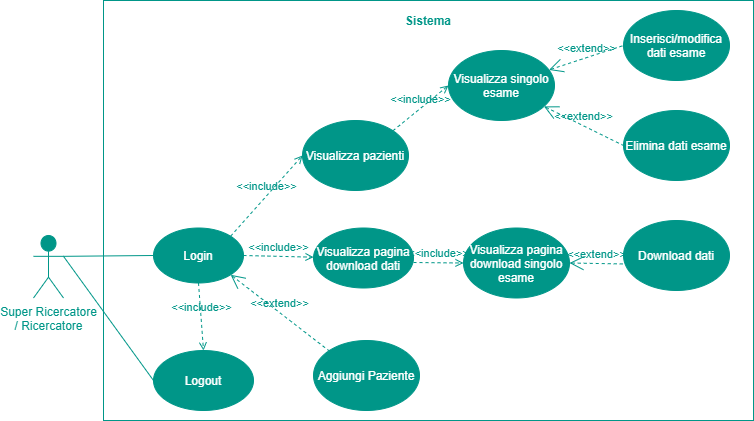 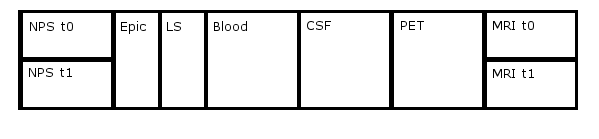 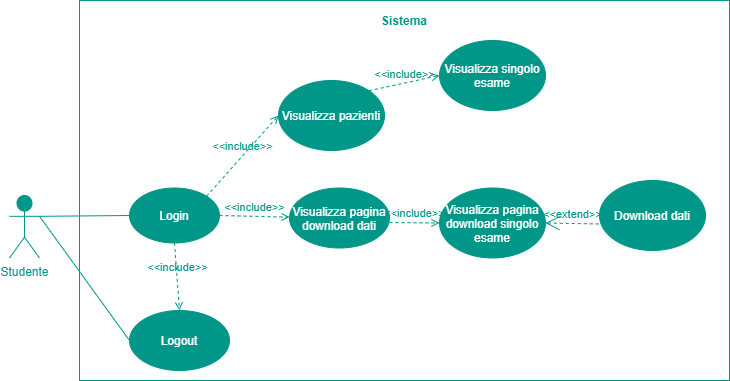 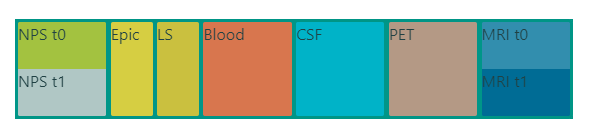 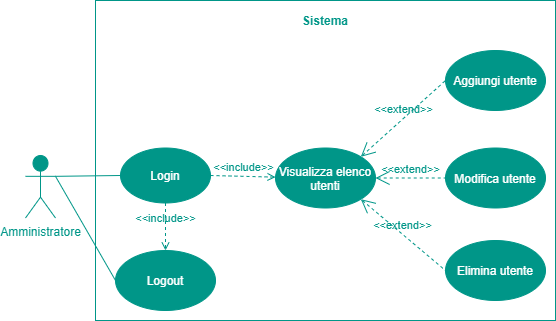 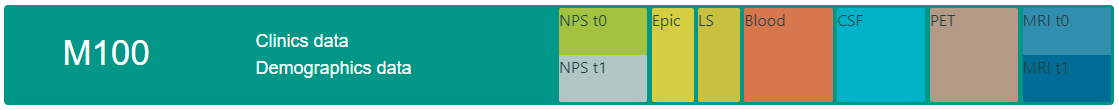 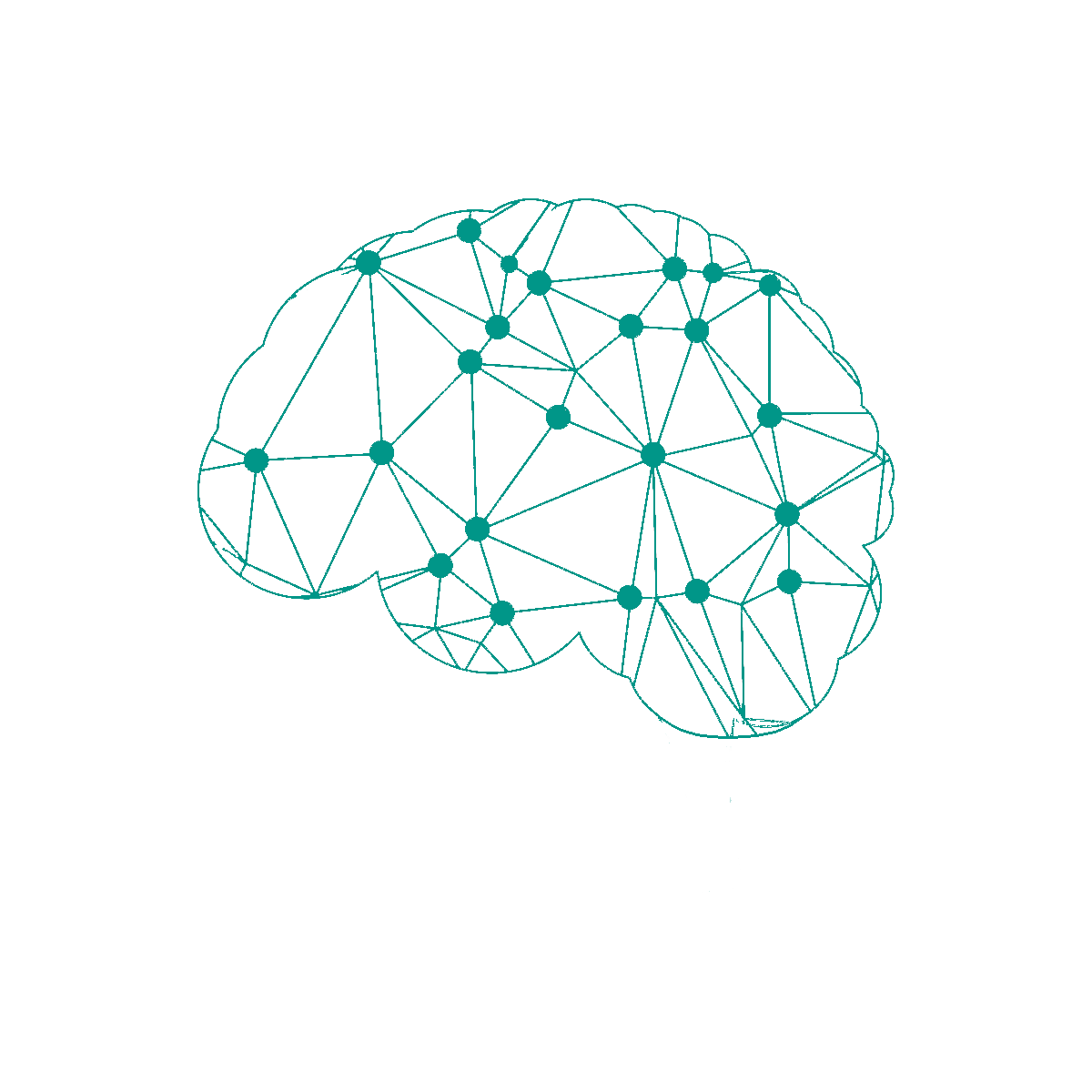 Interfaccia utente
5
6
1
2
3
4
Struttura Web Application
Interfaccia utente
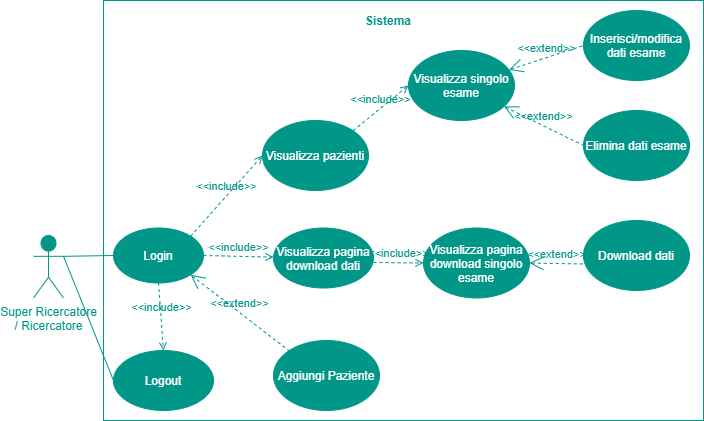 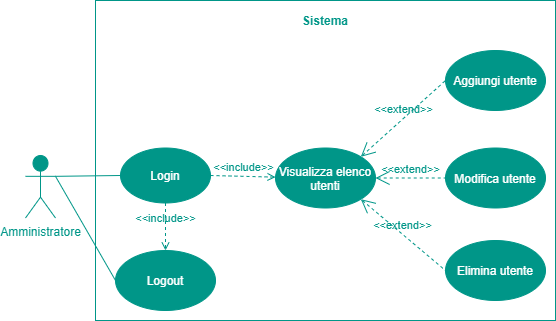 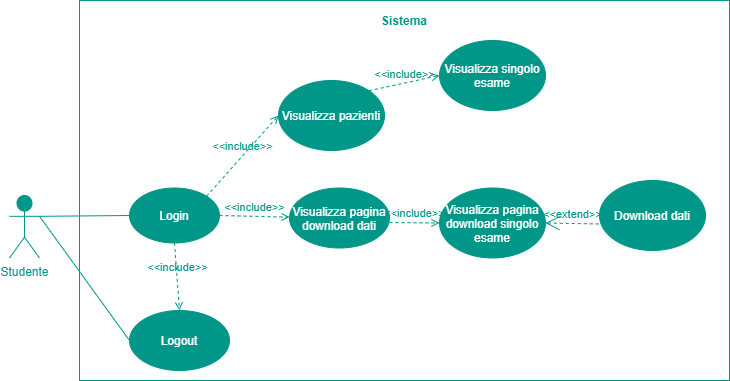 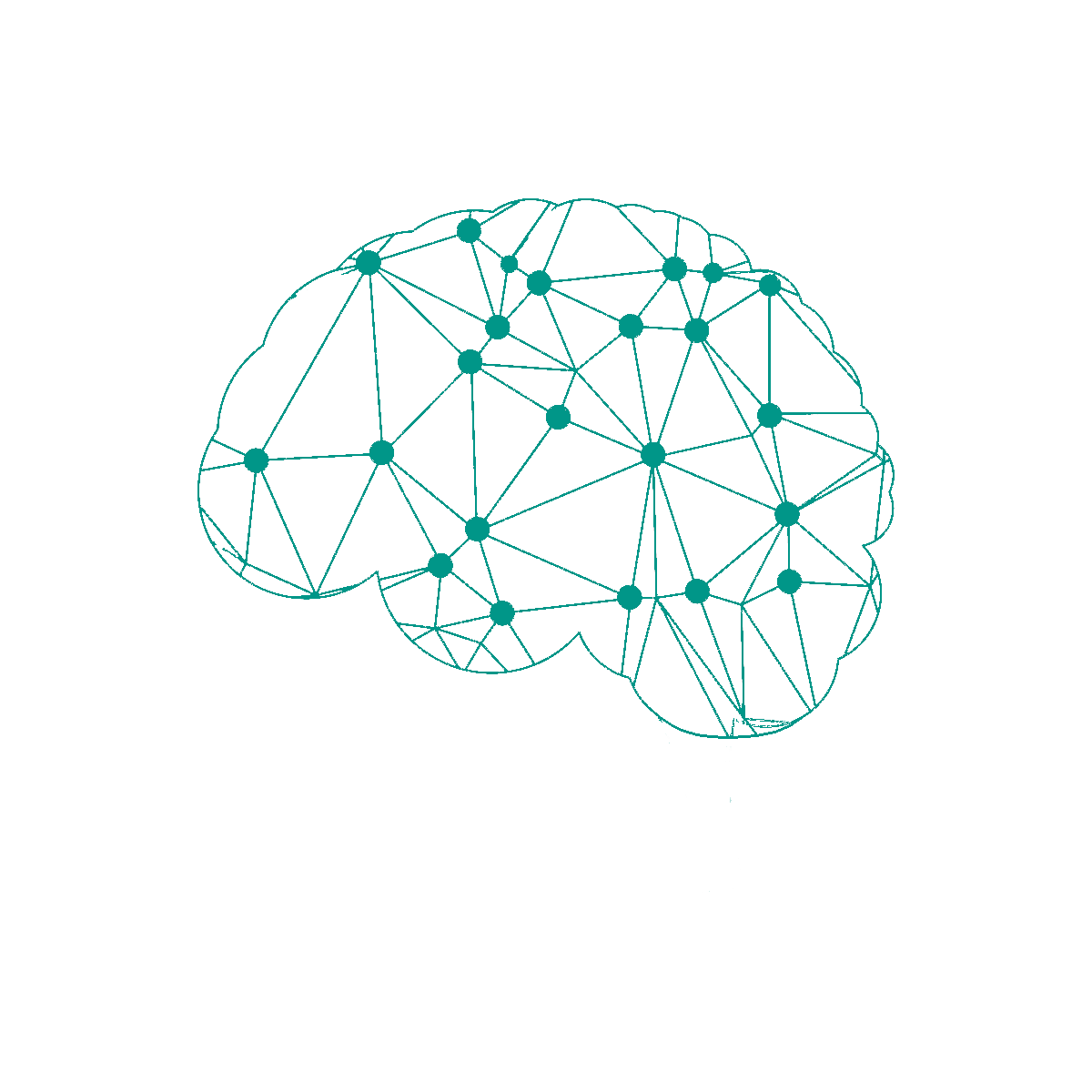 Interfaccia utente
5
6
1
2
3
4
Interfaccia utente
Schema degli esami
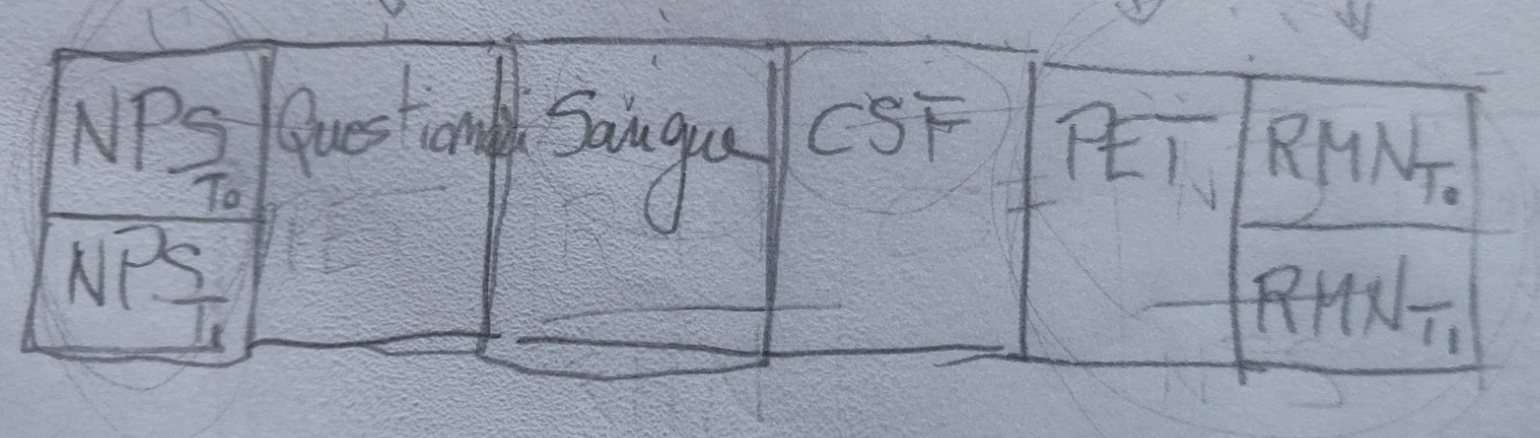 Schema richiesto dalla Dottoressa Giovanna Zamboni
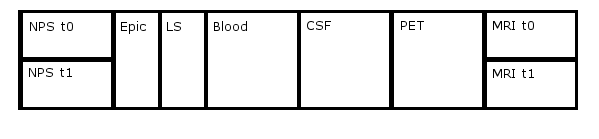 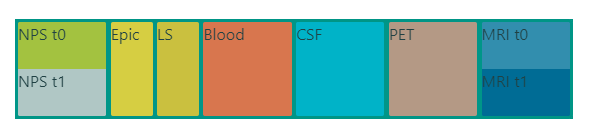 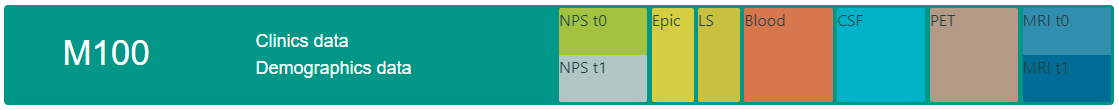 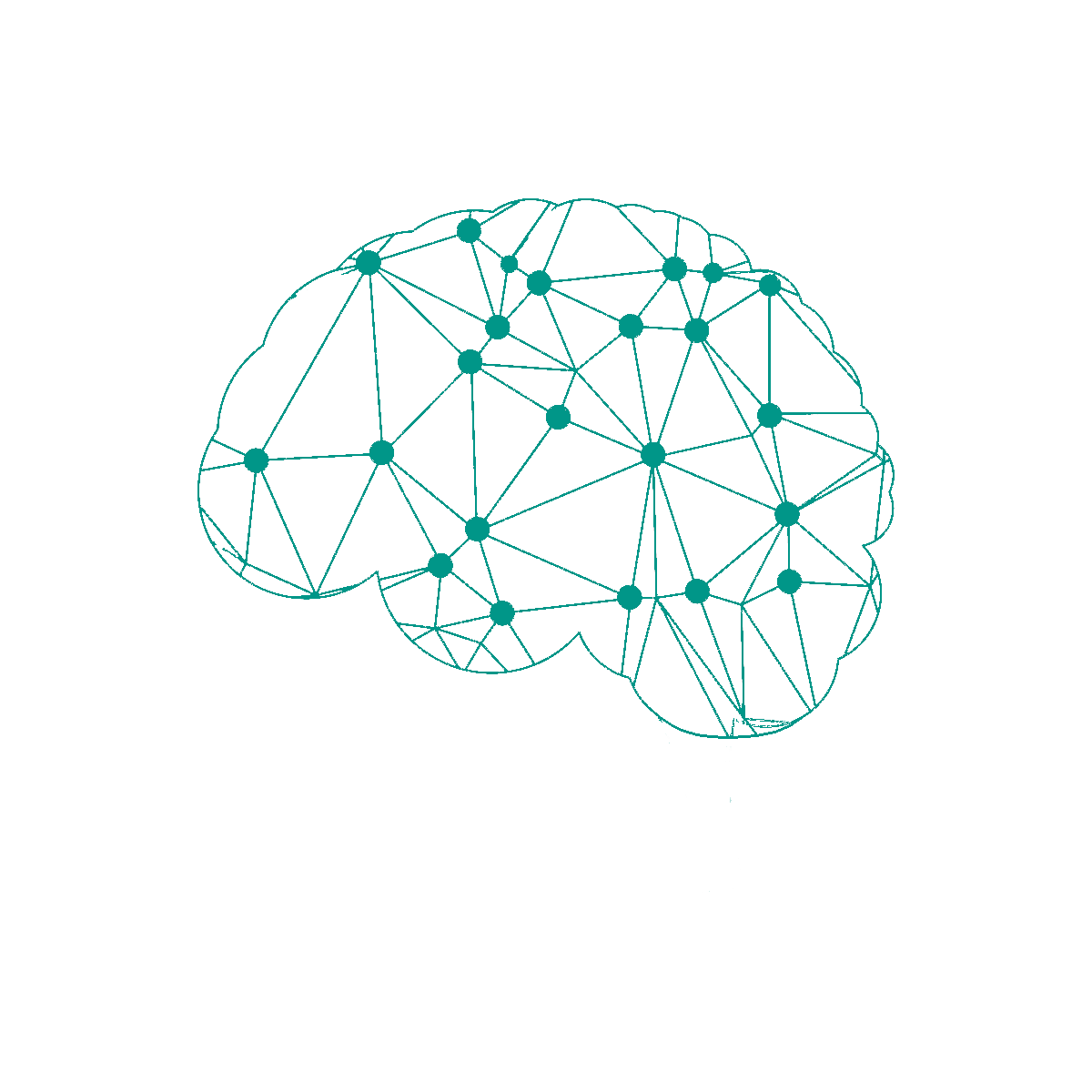 Interfaccia utente
5
6
1
2
3
4
Interfaccia utente
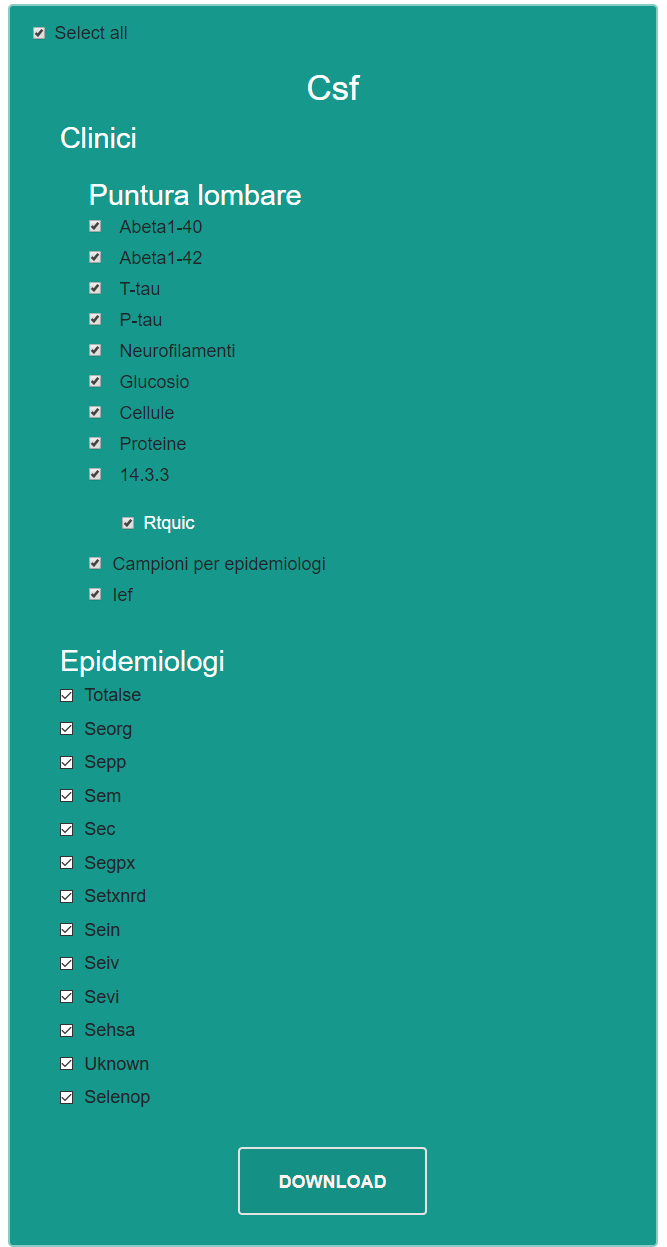 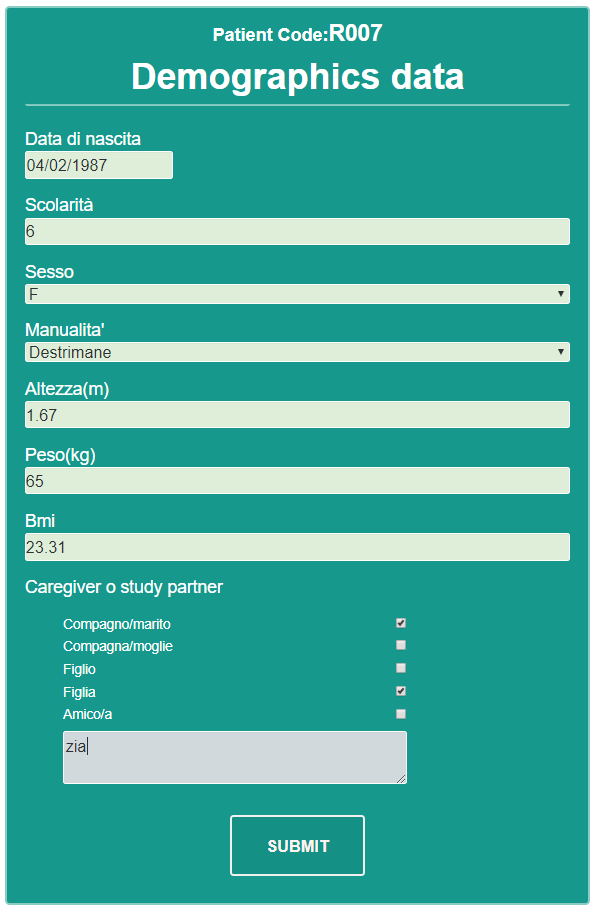 Workflow
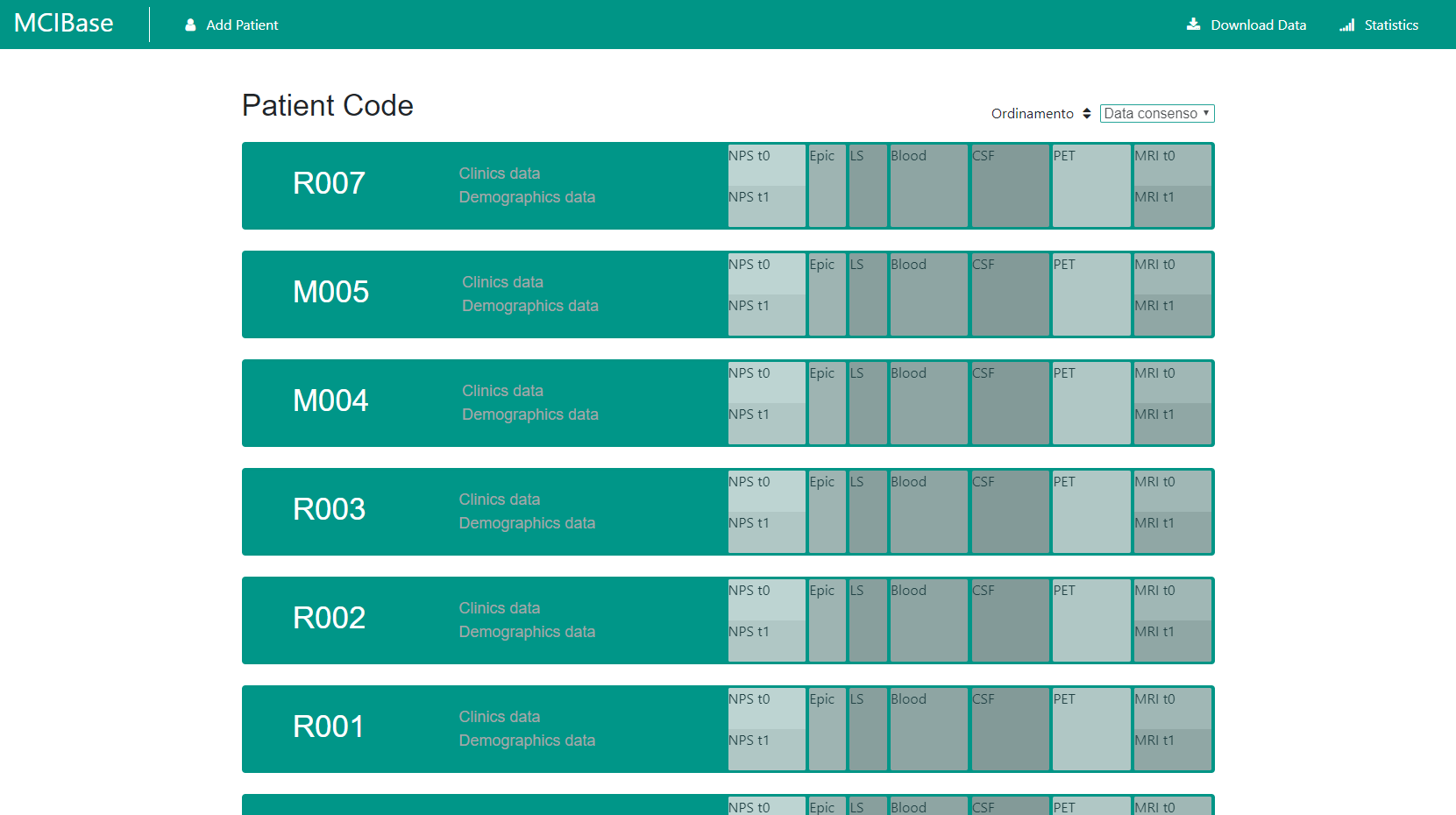 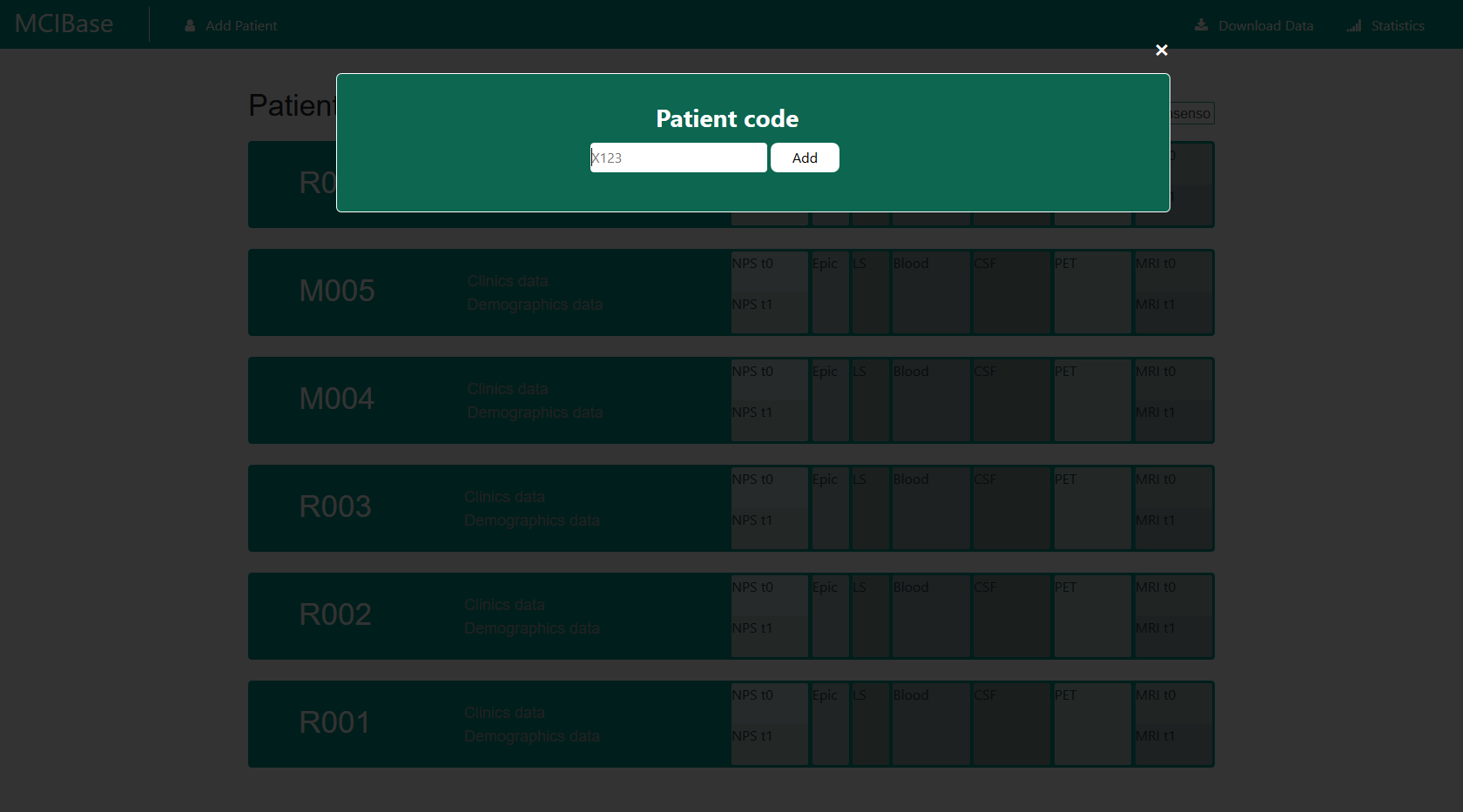 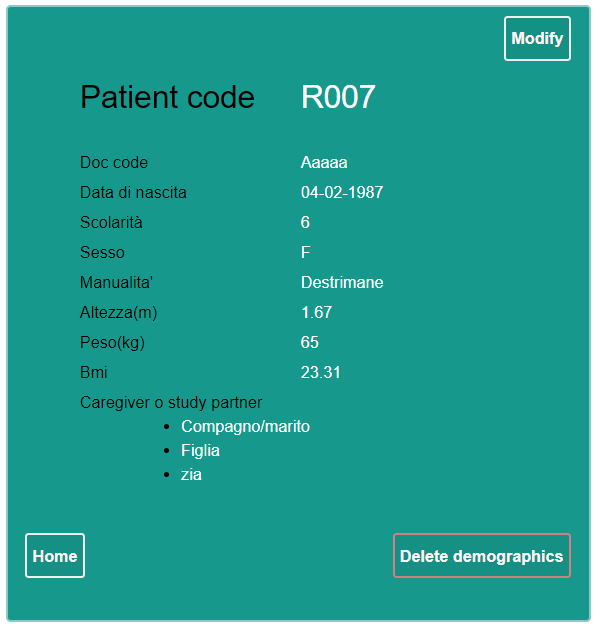 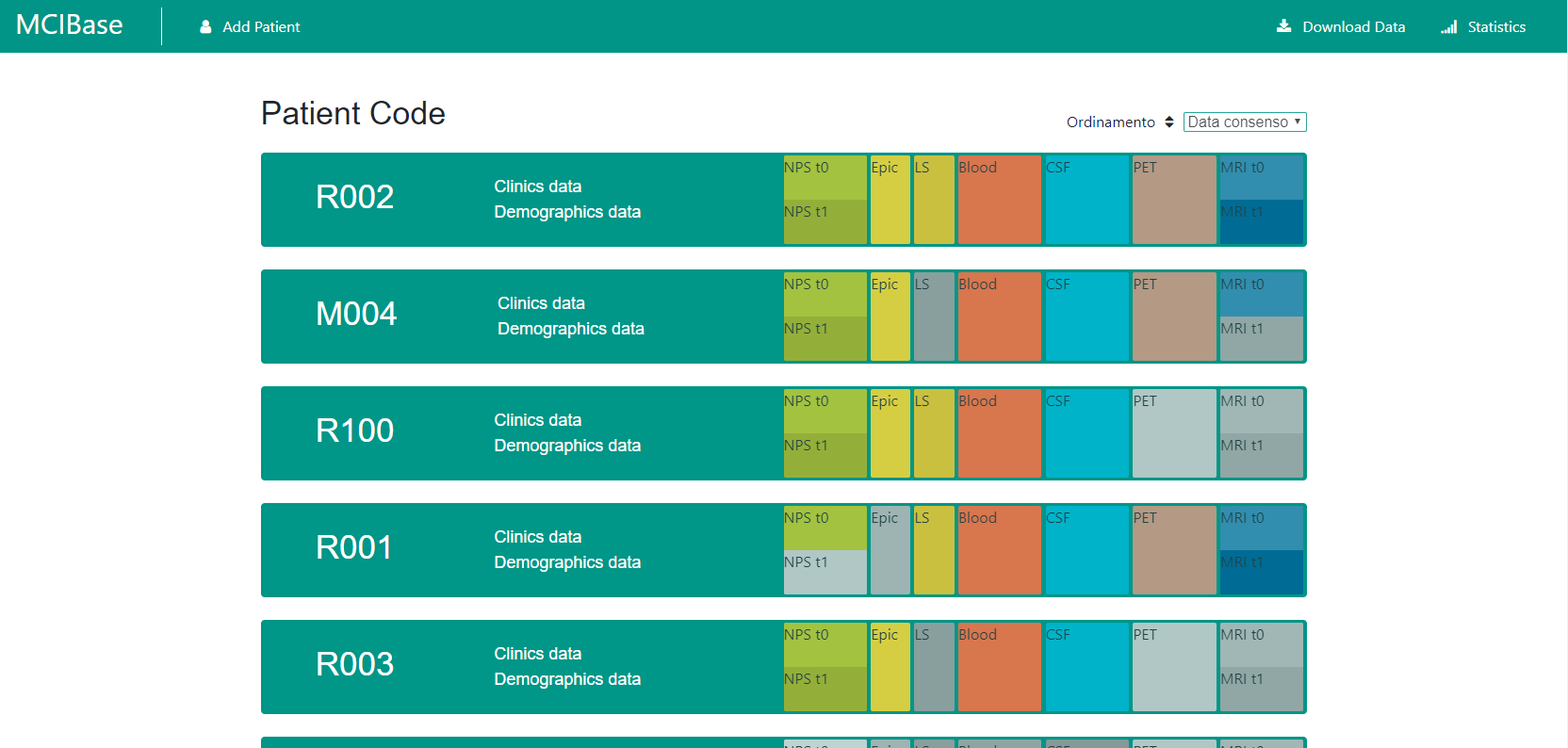 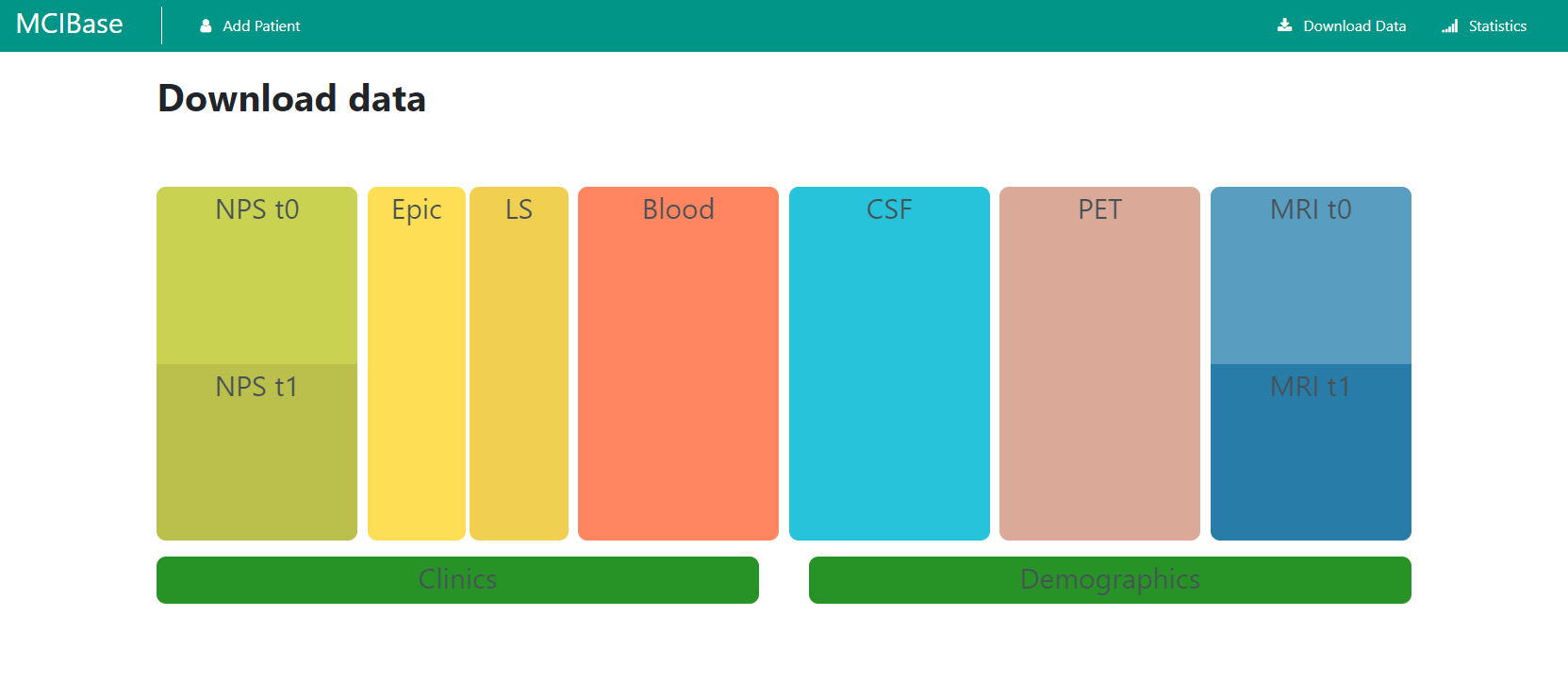 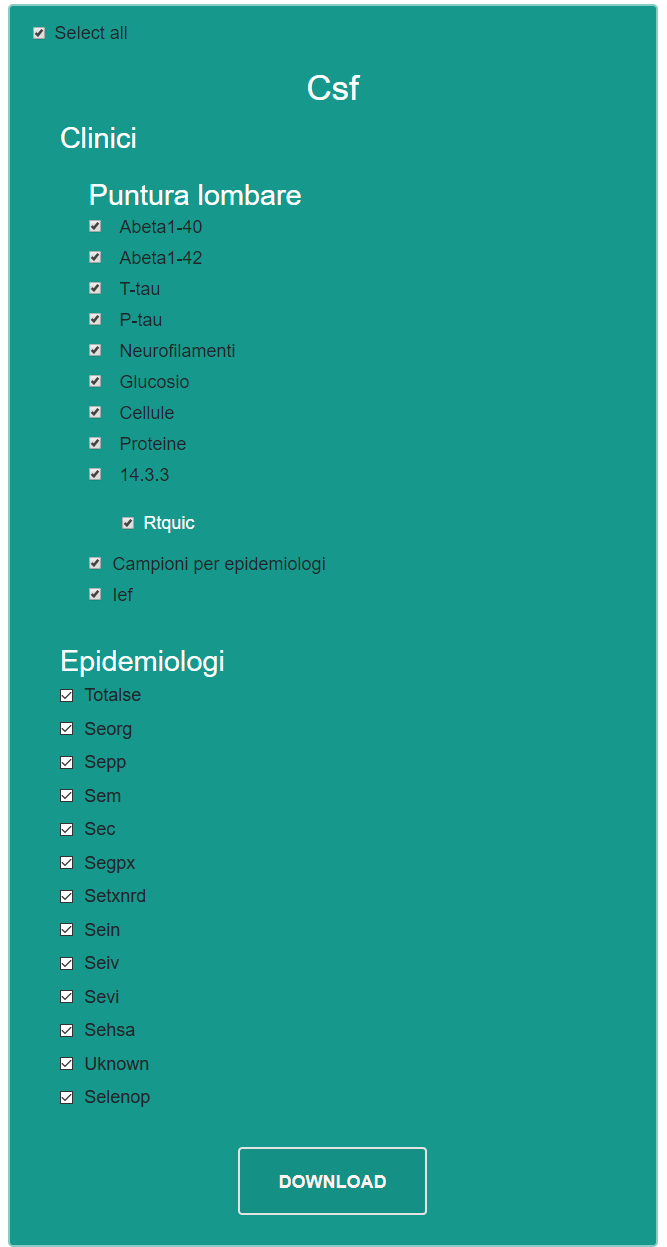 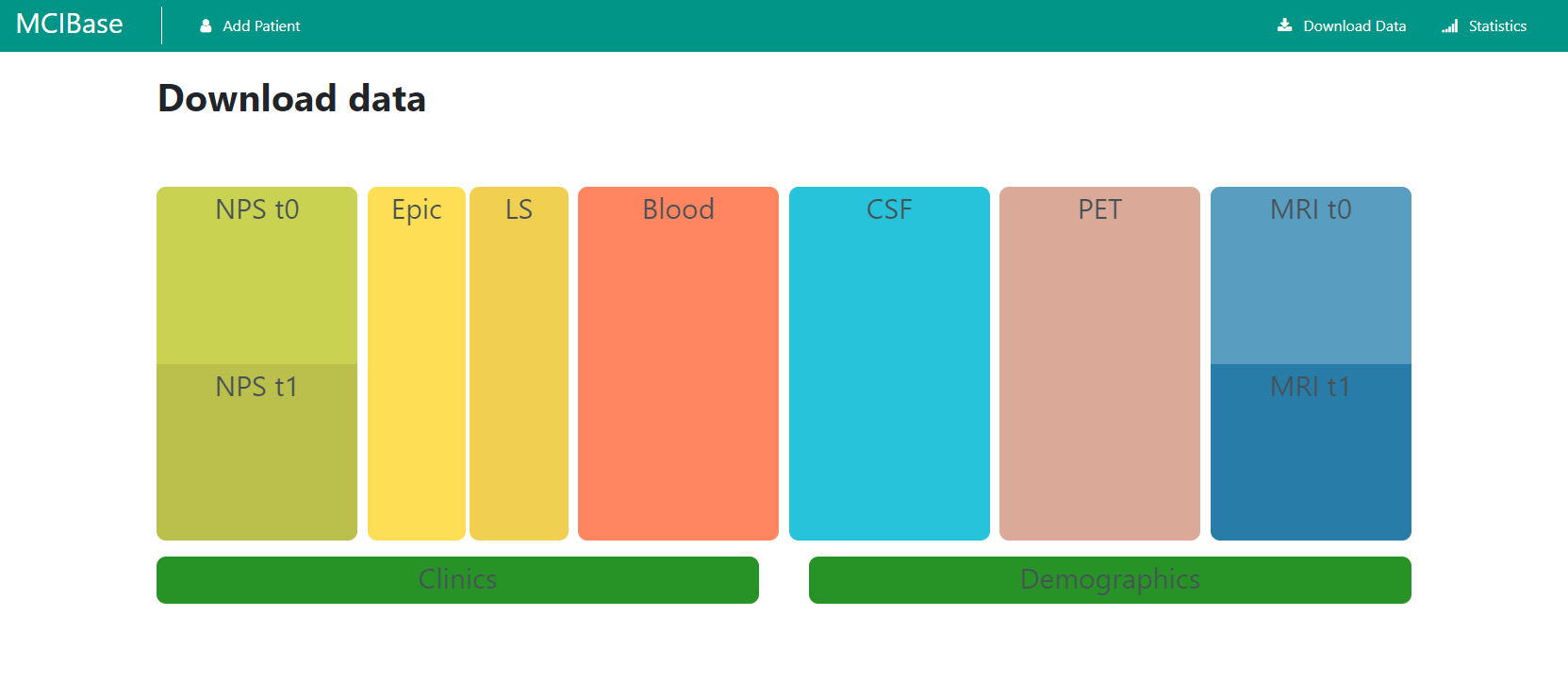 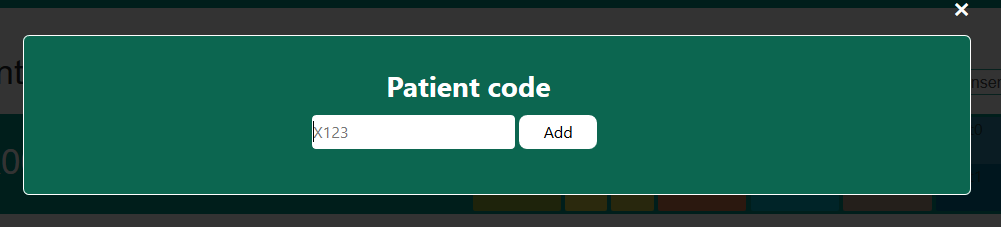 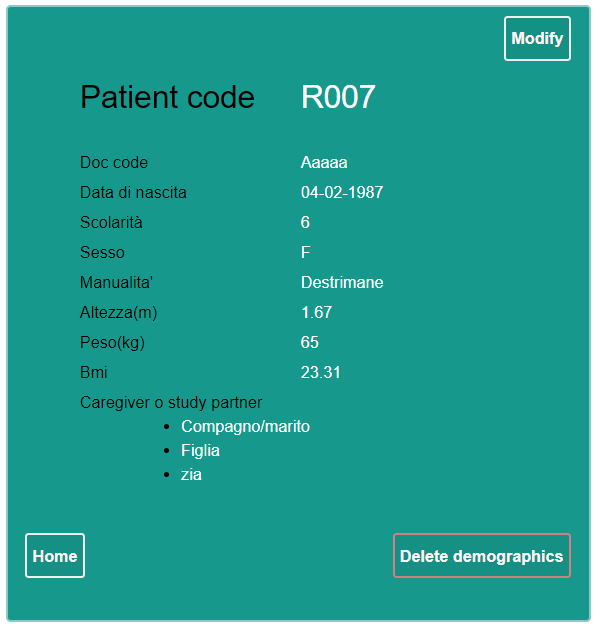 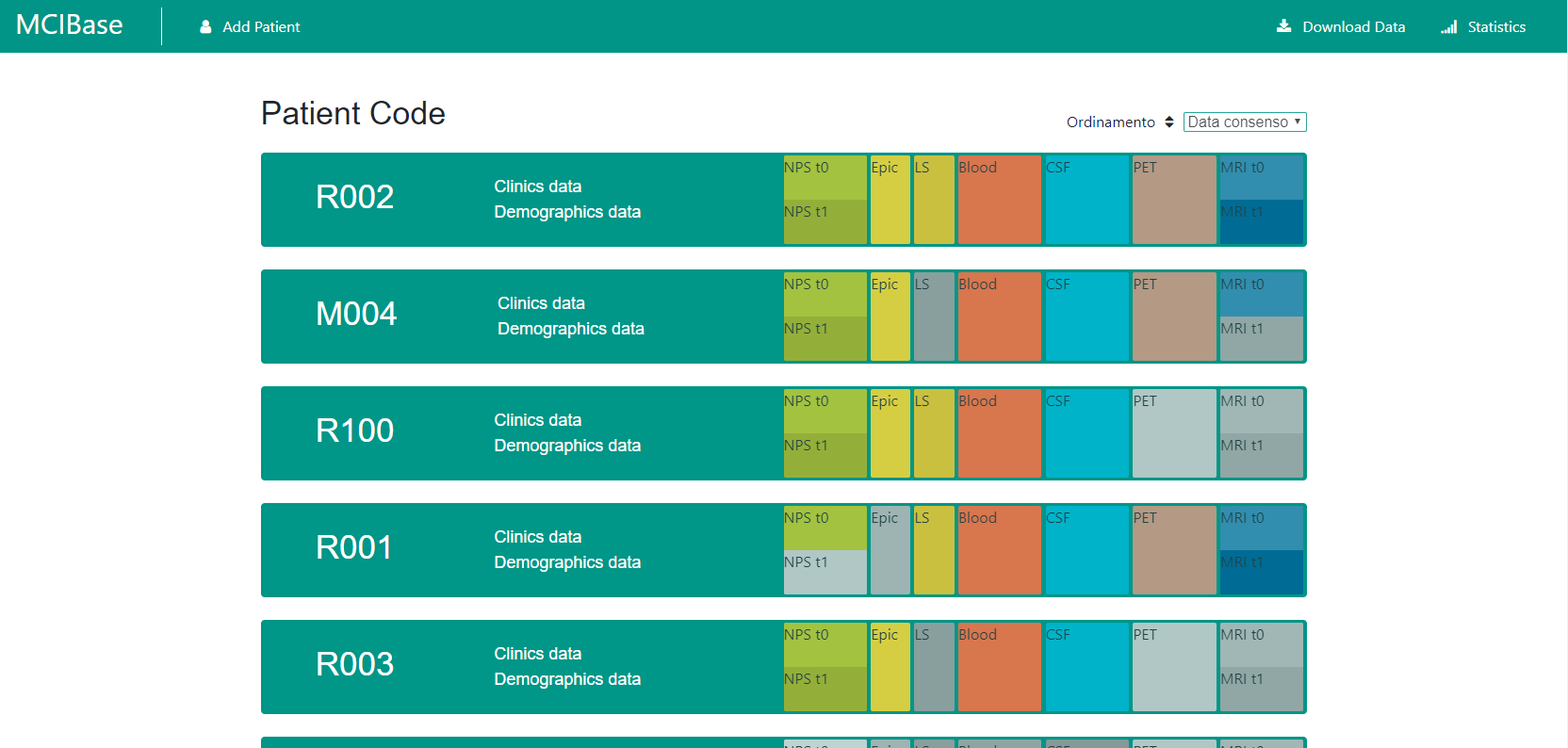 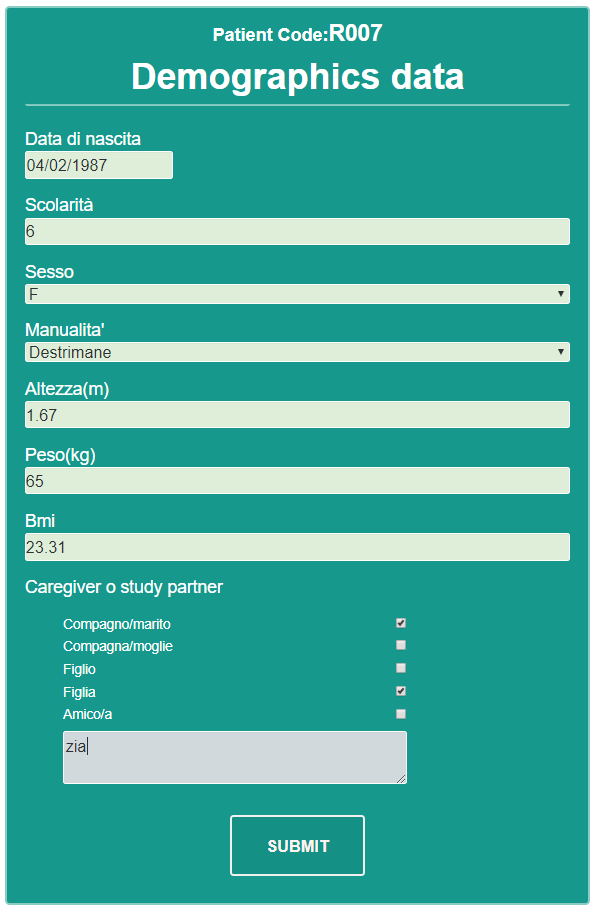 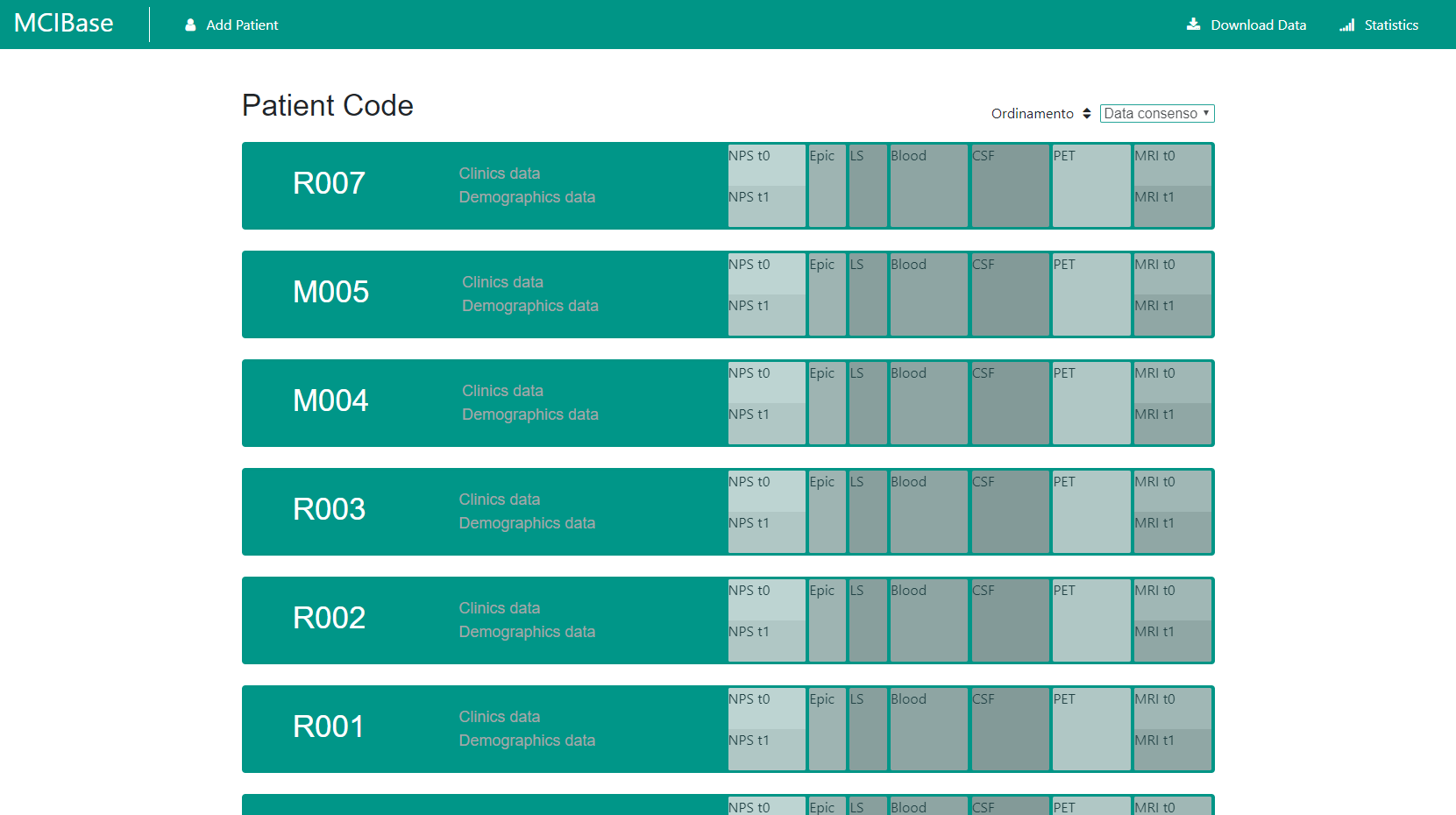 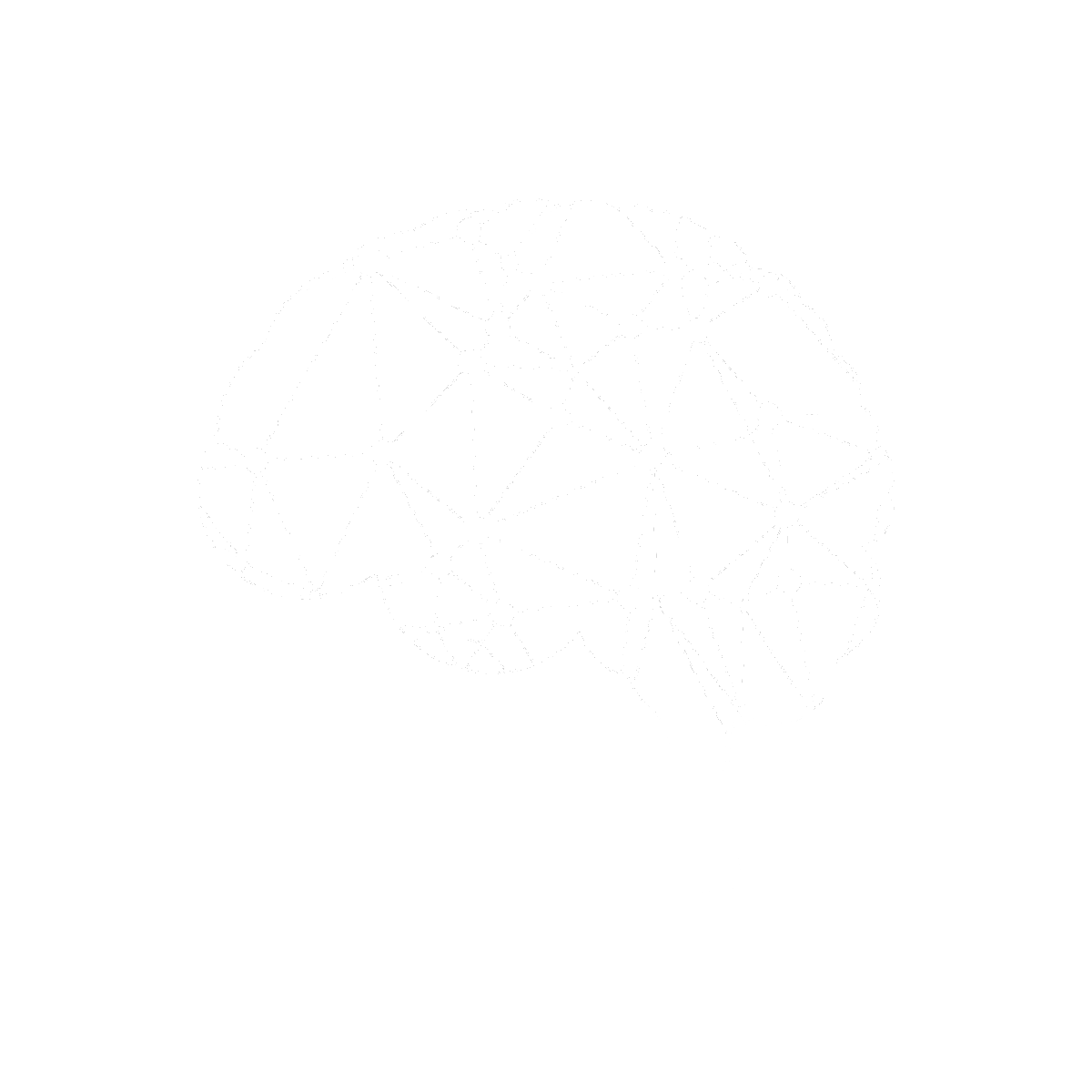 Struttura del progetto
1
Caso di studio
2
Problemi affrontati
3
Tecnologie utilizzate
4
Database
5
Interfaccia utente
6
Conclusioni e sviluppi futuri
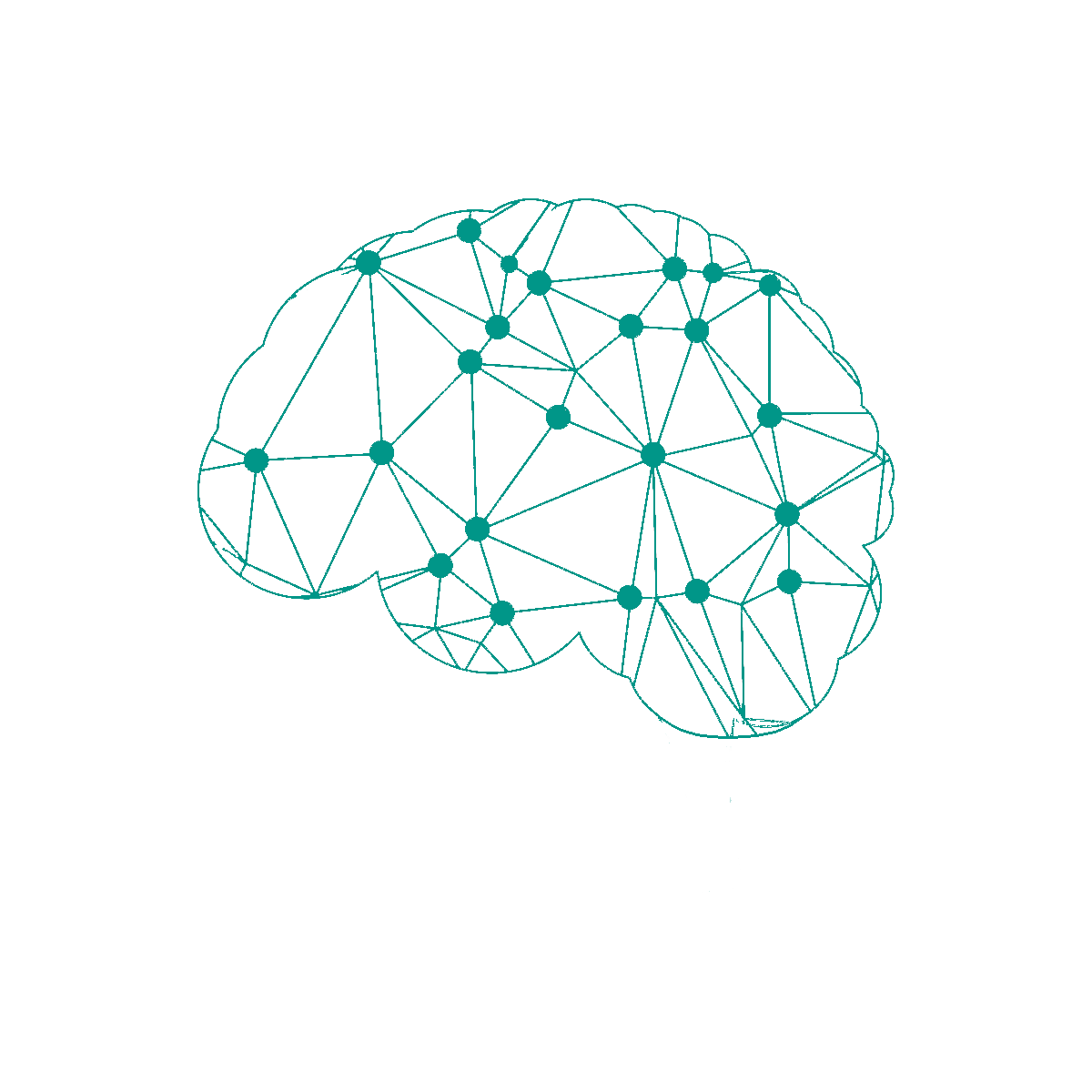 Conclusioni e sviluppi futuri
5
6
1
2
3
4
Interfaccia utente
Obiettivo finale raggiunto
Interfaccia semplice ed intuitiva

Possibilità di inserire, modificare e scaricare i dati

Possibilità per i ricercatori di accedere ai dati quando e dove vogliono

Base solida per un’espansione futura
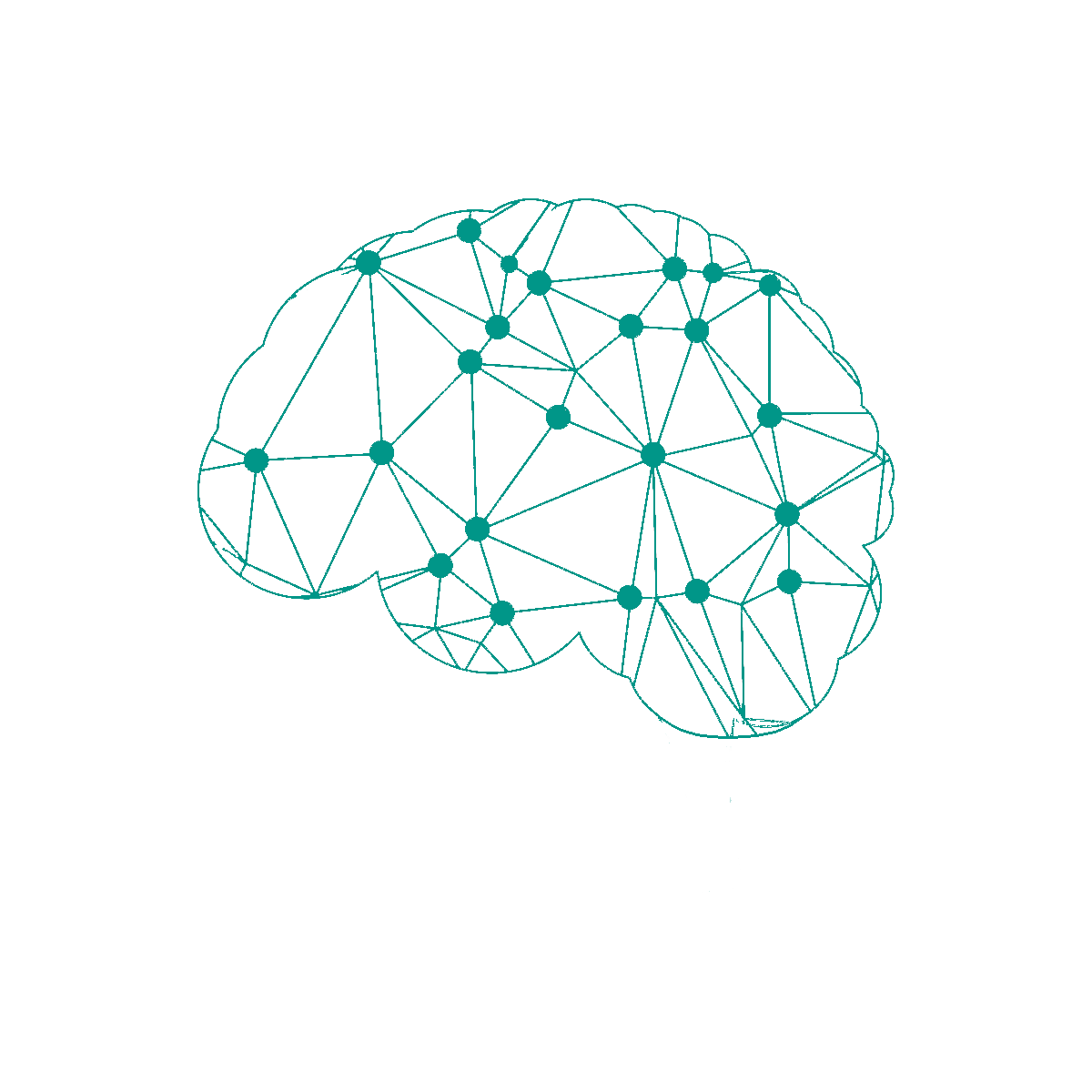 Conclusioni e sviluppi futuri
5
6
1
2
3
4
Conclusioni e sviluppi futuri
Interfaccia utente
Espansione del progetto
Creazione di una pagina dove è possibile effettuare elaborazioni

Creazione pagina per ricerche personalizzate

Implementazione di grafici

Creare un collegamento con la Biobanca

Ricreare online i questionari cartacei

Fornire un accesso ai pazienti per compilare i questionari
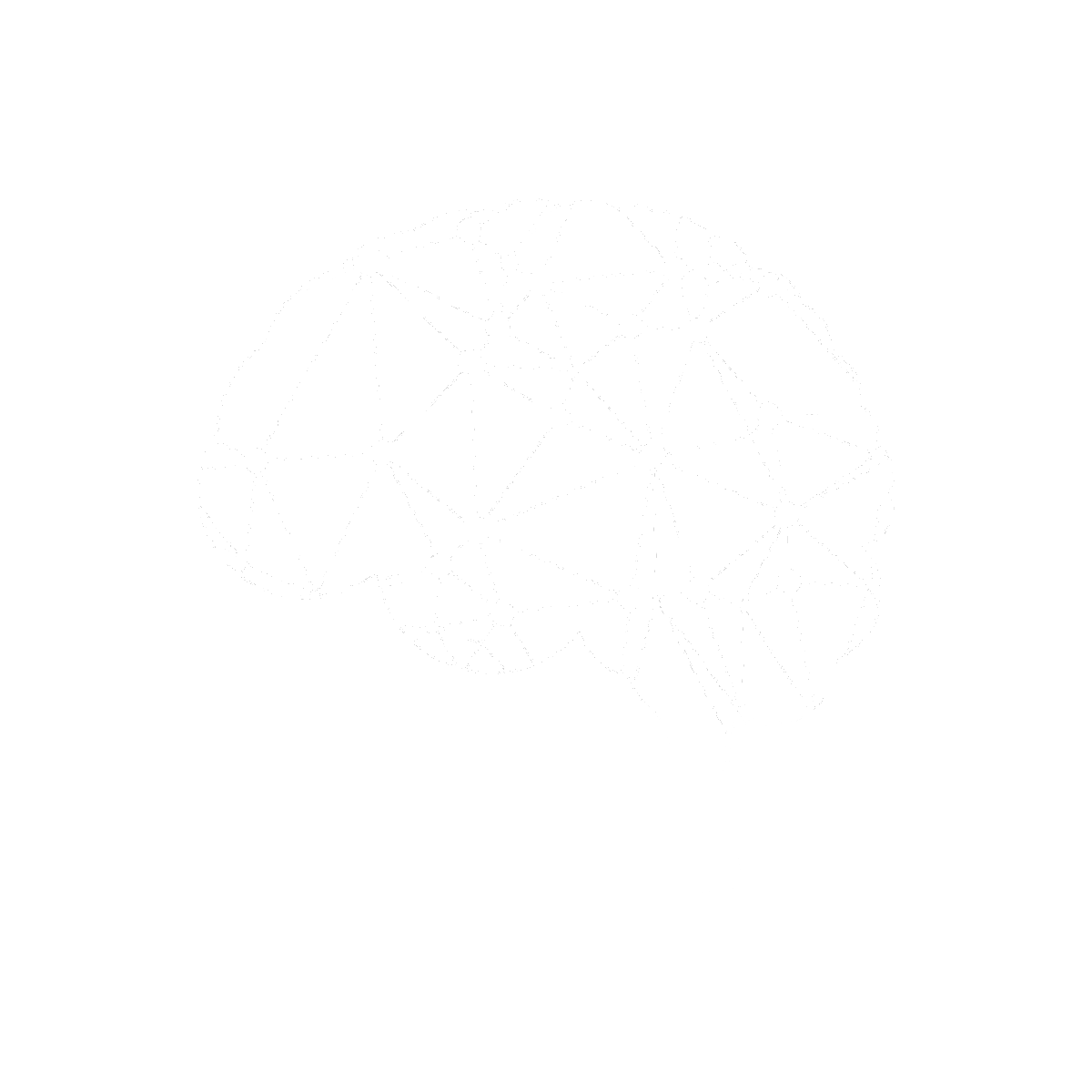 Grazie per l’attenzione